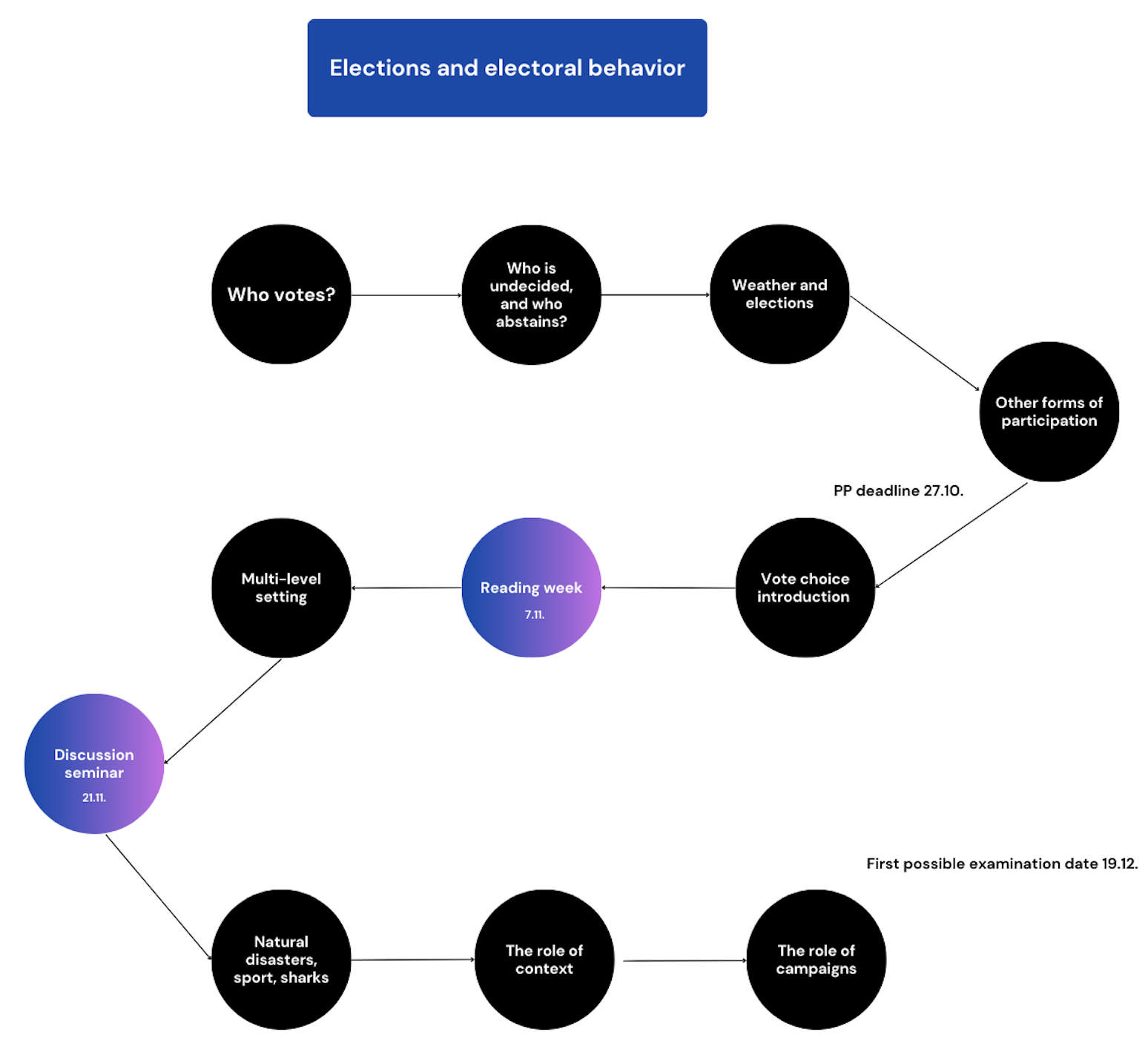 Weather and elections
Jakub Jusko
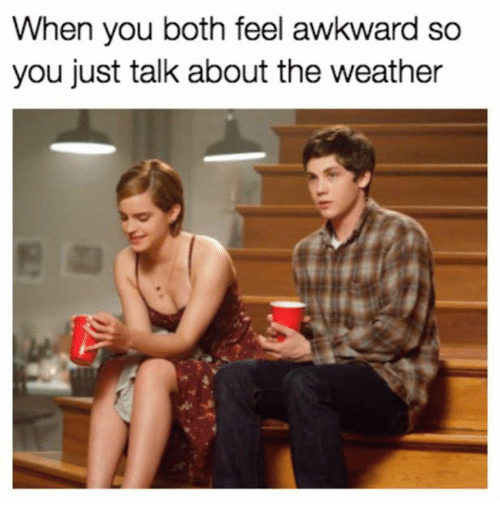 3
Weather and people
Reflections on the influence of the weather since Hippocrates, Montesquieu

The relation of climate and personality, intelligence, fertility, tone of voice,...

Weather and human behaviour:
Mood
Cognitive style of thinking
Aggression, criminality 
Shopping (umbrellas, stock market) 
Selfless help
Evaluation of the other sex
4
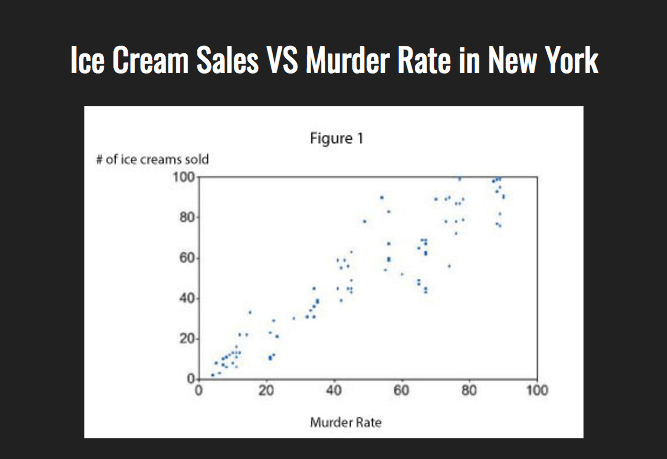 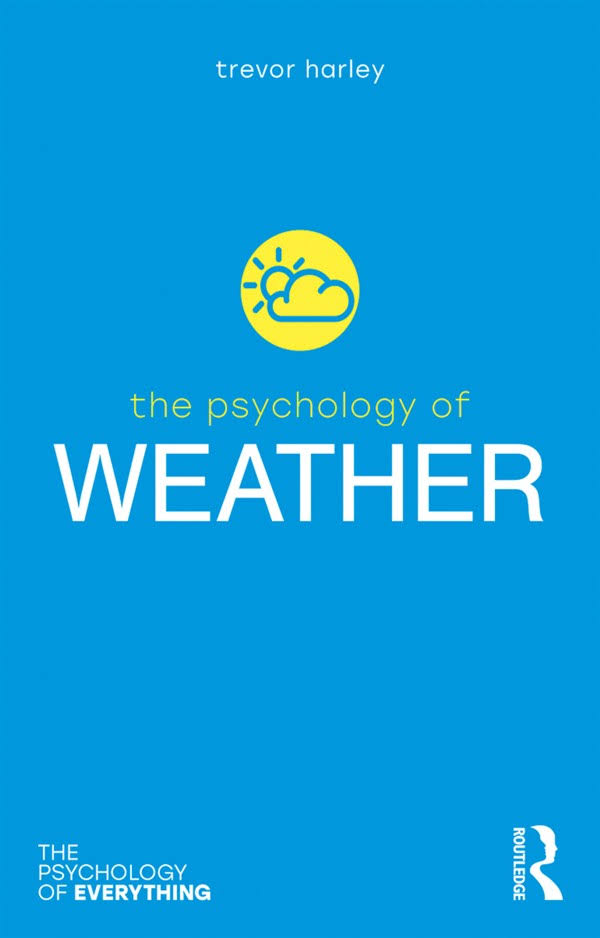 5
Weather and politics
Protests (demonstrations in Denmark, Tea Party movement in the USA)

Door-to-door campaigns

Abstention in the US Congress

Referenda (Switzerland, UK)

Participation in elections:
-One of the "hot issues" of political research
-High turnout as a sign of certain satisfaction with the democratic system
-Different influences: micro-level, macro-level
6
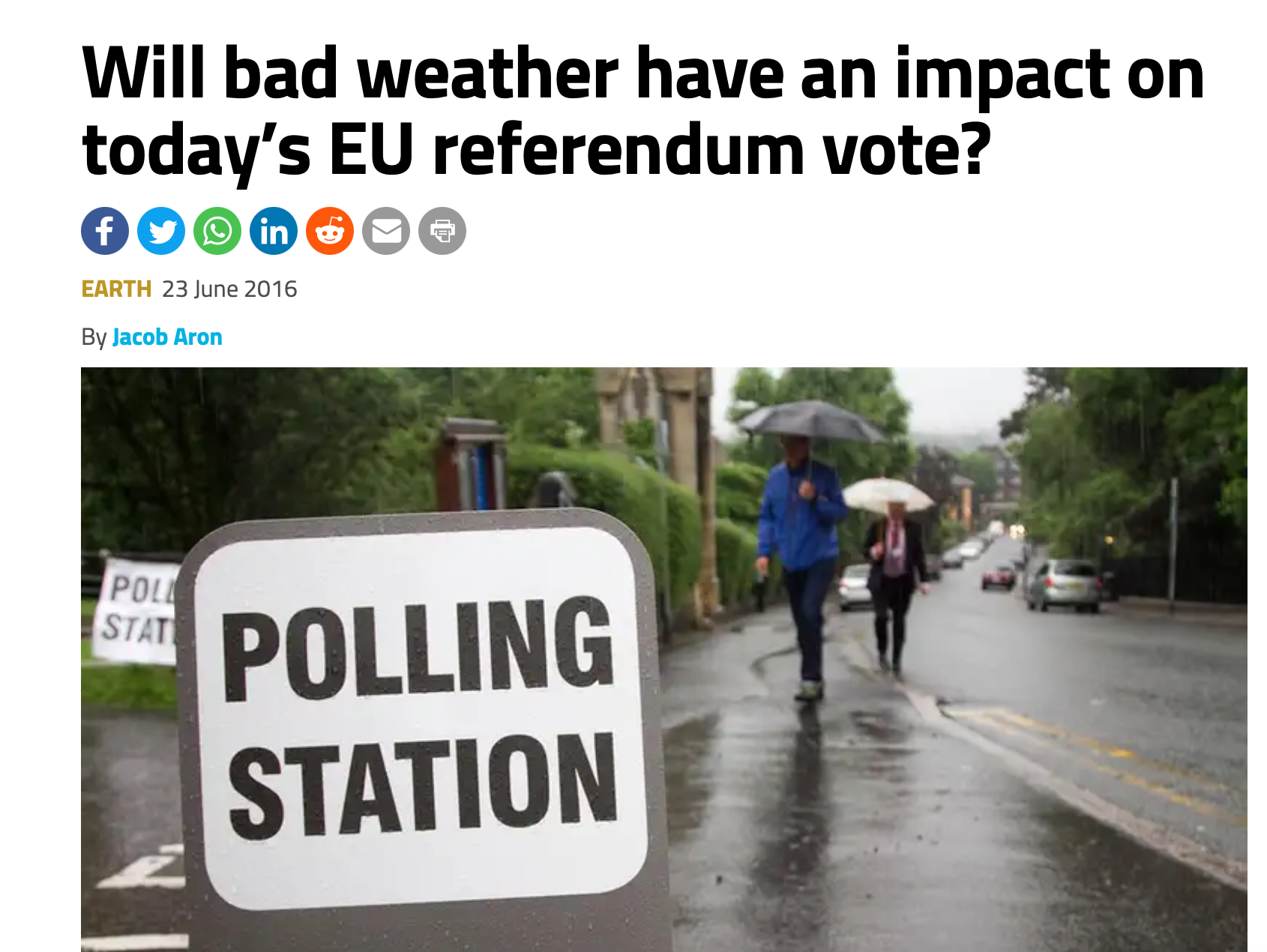 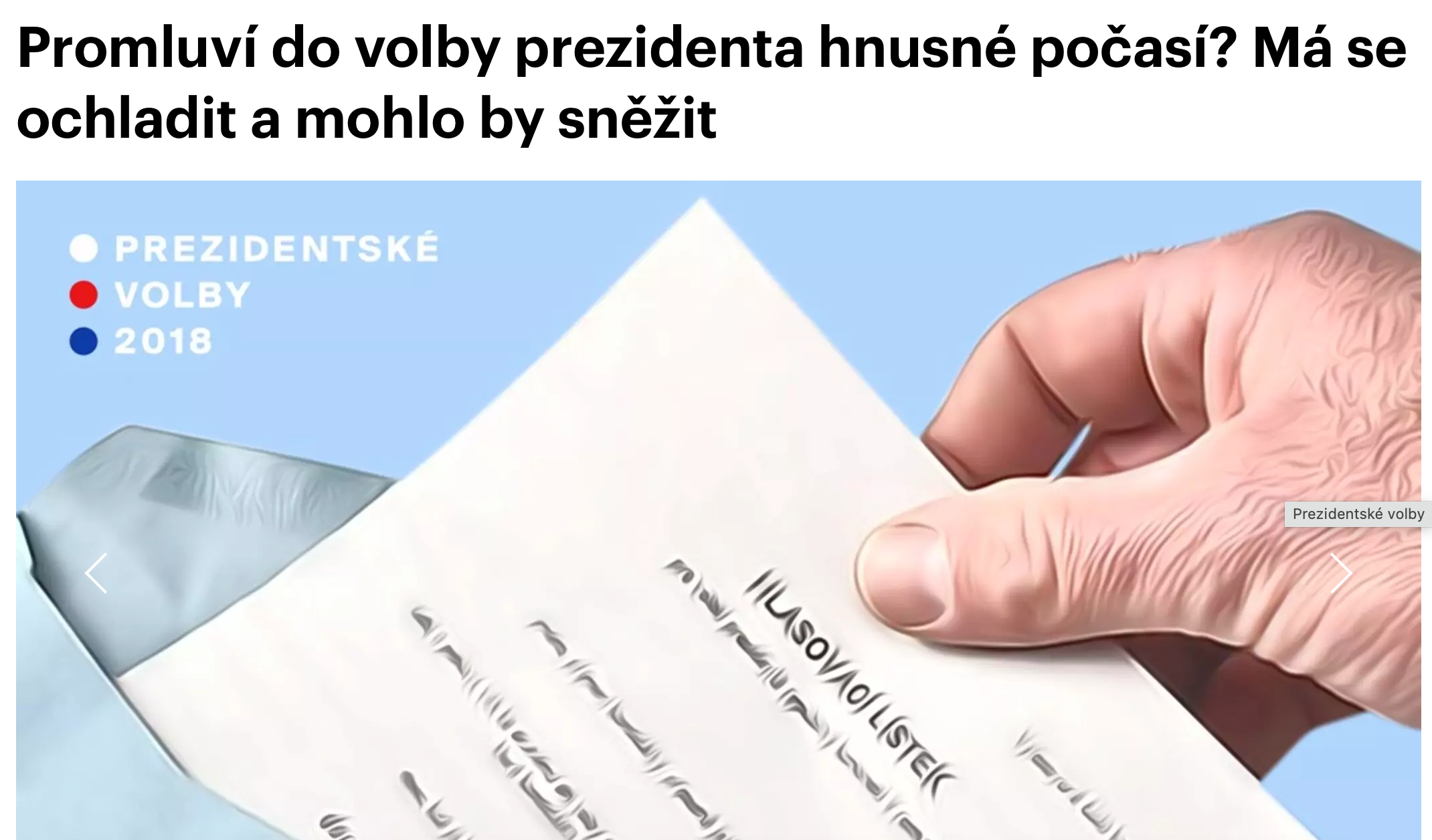 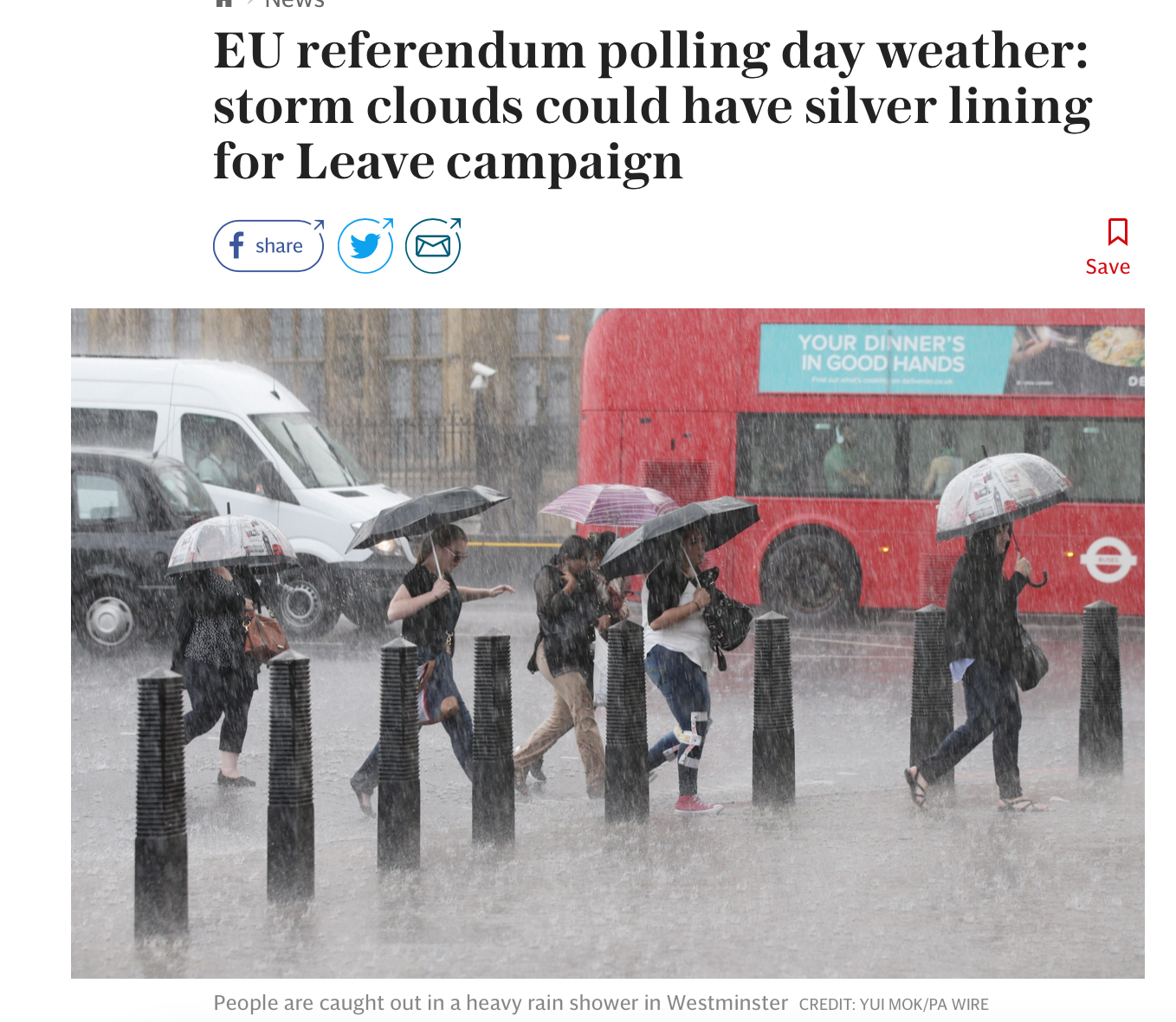 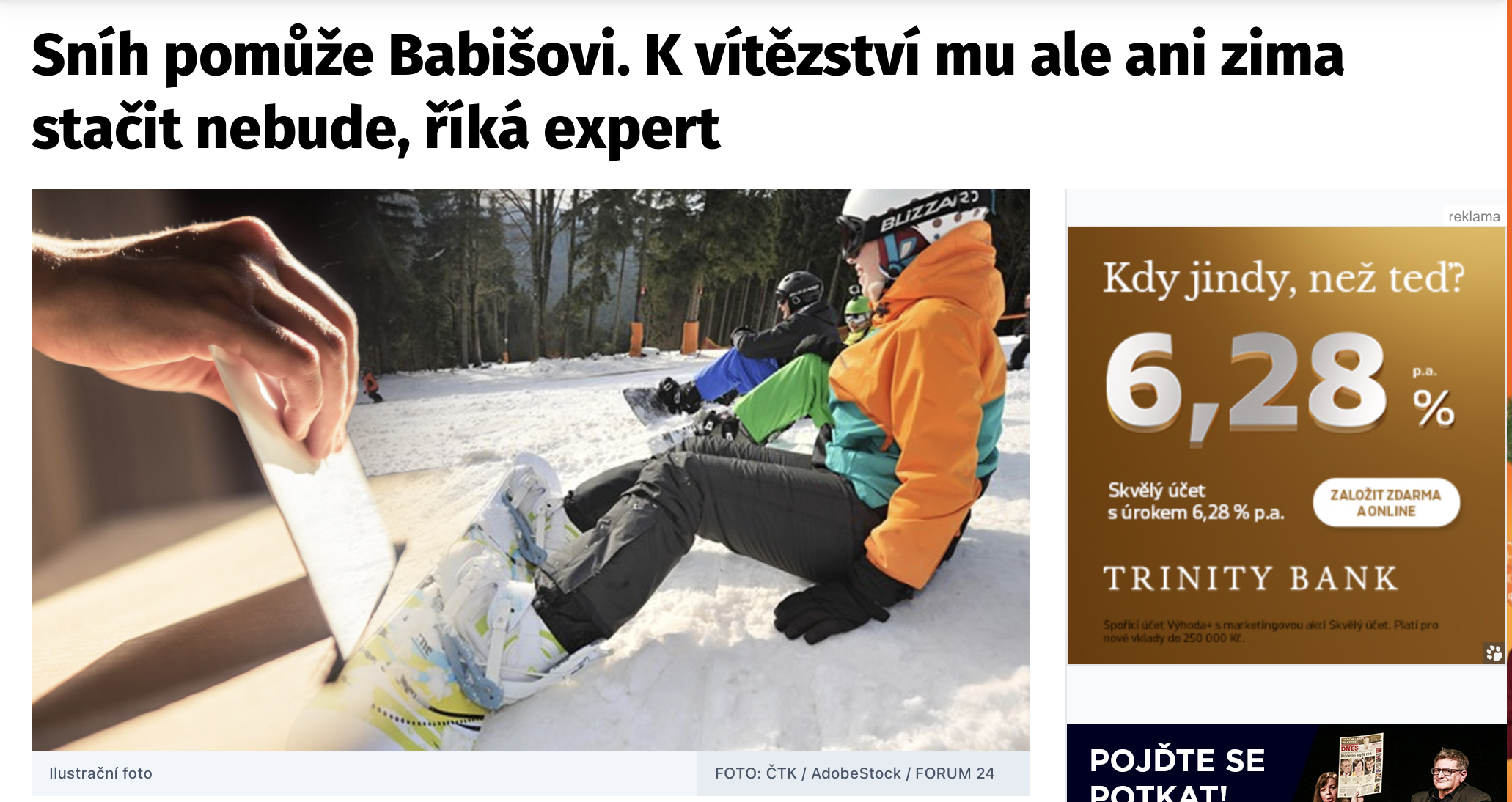 7
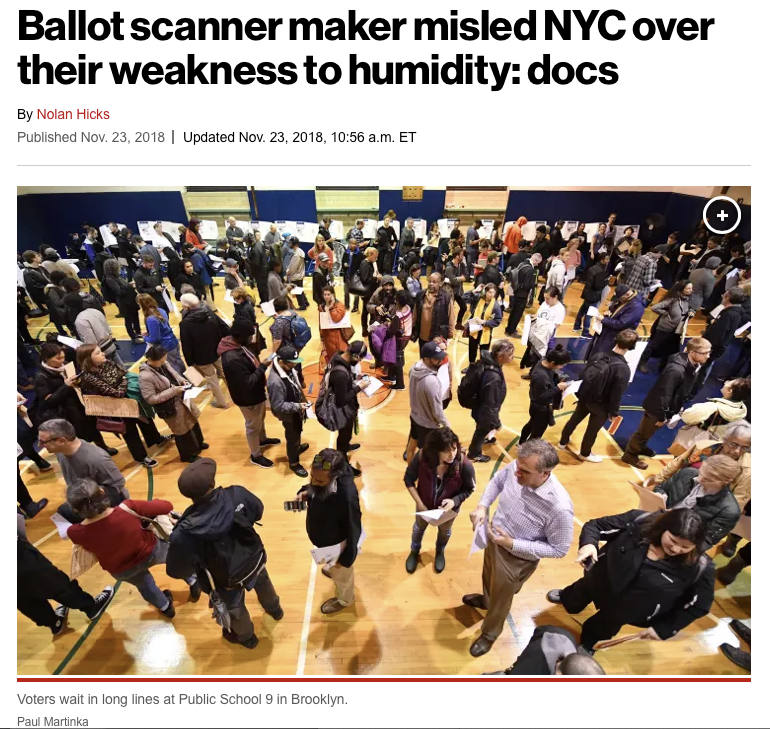 8
Rational choice theory
Downs (1957), Riker and Ordeshook (1968)

Individual action as a means to a goal

The citizen calculates the benefits and costs associated with the choice

R = PB - C

A voter should vote when PB > C

Modified version: R = PB - C + D
9
Rational choice theory
The cost of voting:
- Need to register before the election
- Travel from residence to polling place
- Time to make a decision
- Time spent travelling
- Weather (mood, getting dressed, unpleasant journey, risk of injury)


When benefits and costs are roughly equal, even a small change on election day (e.g. weather) can persuade voters
10
Rational choice theory
Weather "decomposed" into variables - mainly rain, snow, temperature, solar radiation

Prevailing evidence:


Rainfall          ->    Voter turnout


USA, Canada, Netherlands, Spain, Germany, (exception e.g. Sweden, Norway)
Turnout reduced from 0.033 to 0.12 pp. per 1 mm of precipitation
Different scenarios that are important
11
Damsbo-Svendsen and Hansen (2023)
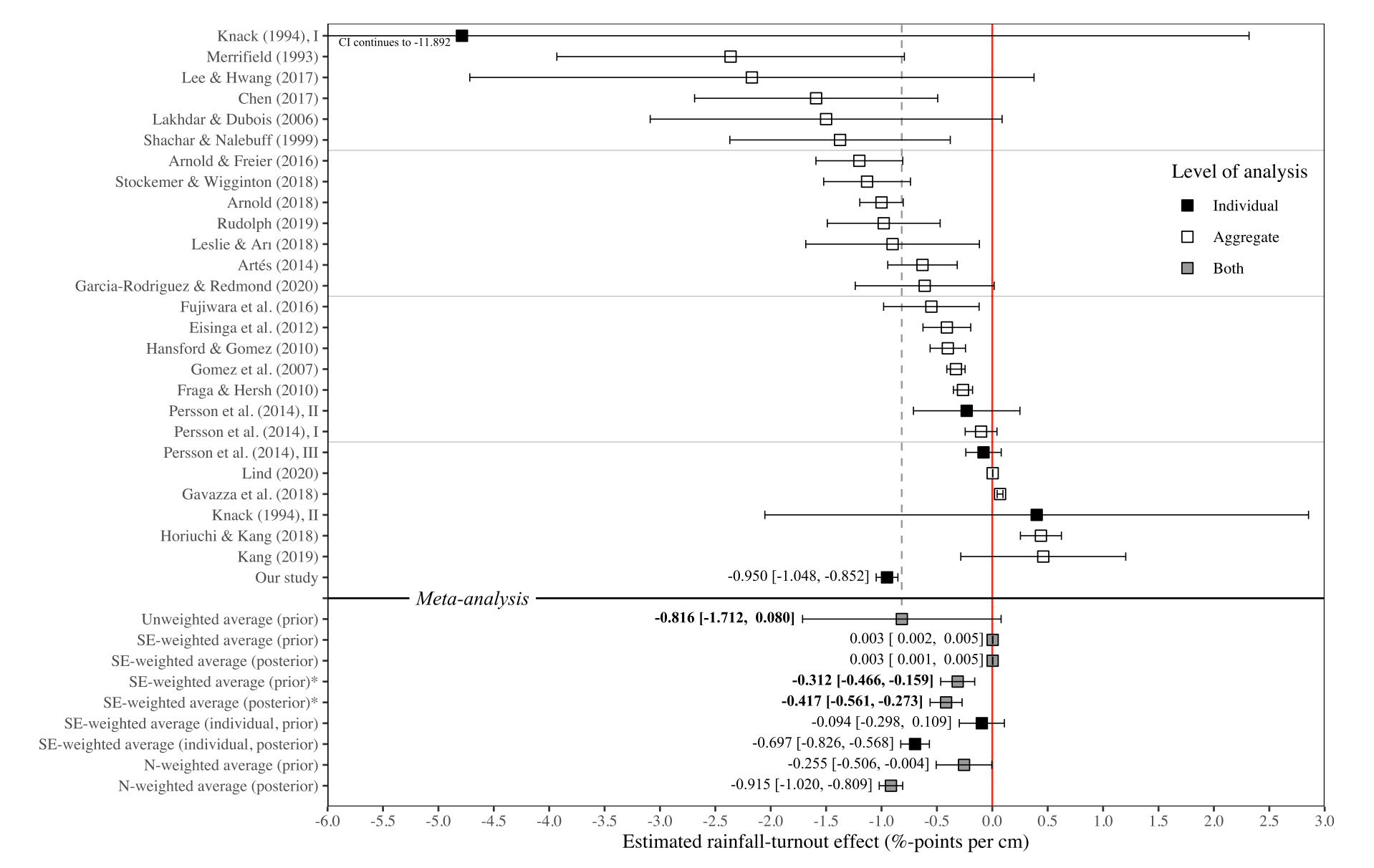 12
Damsbo-Svendsen and Hansen (2023)
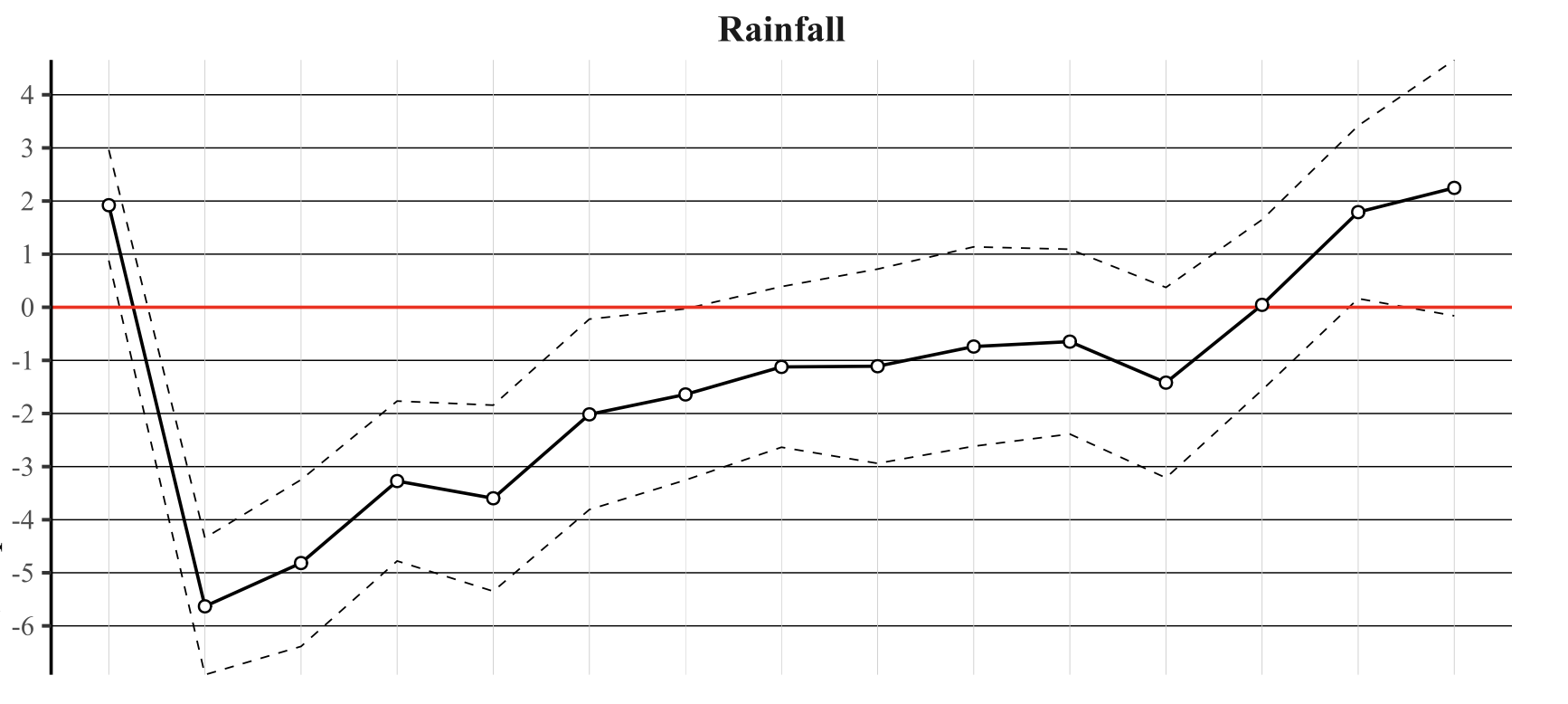 13
Abian Garcia-Rodriguez and Paul Redmond (2020)
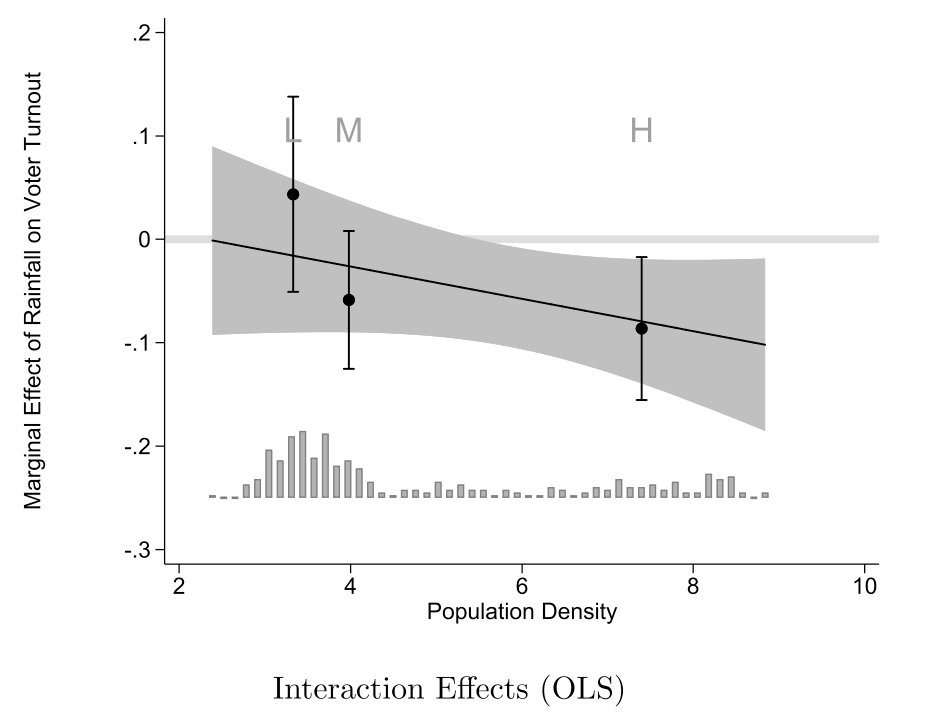 14
Arnold and Freier (2016)
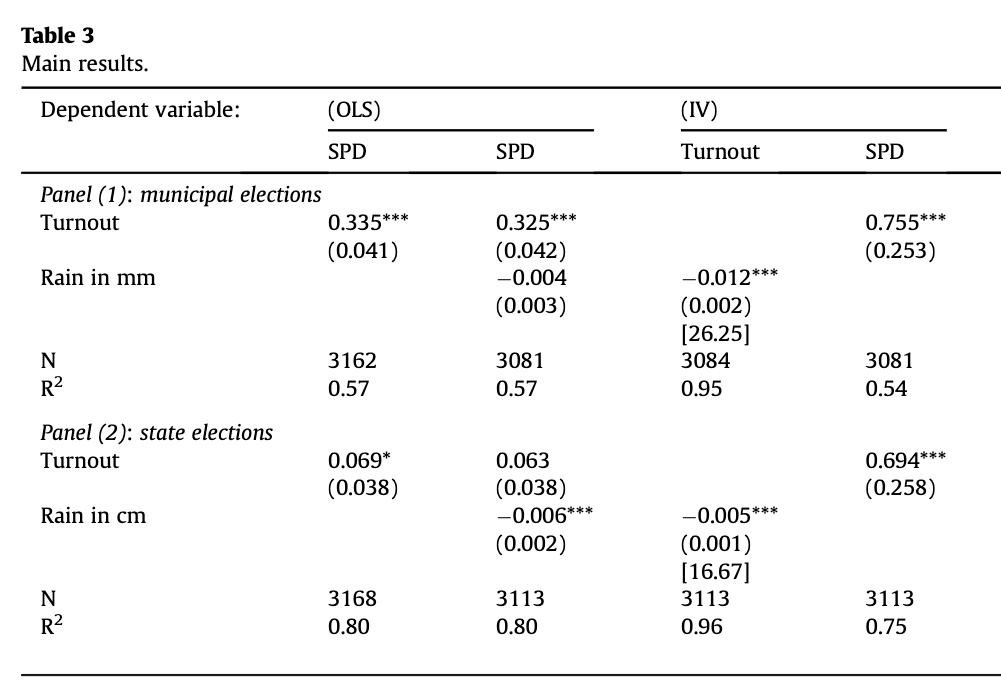 15
Rational choice theory
Prevailing evidence:


Average temperature      -> Voter turnout


Canada, Netherlands, France
Turnout increased from 0.05 to 0.44 pp. per 1 °C of temperature
16
Stockemer and Wigginton (2018): Canada
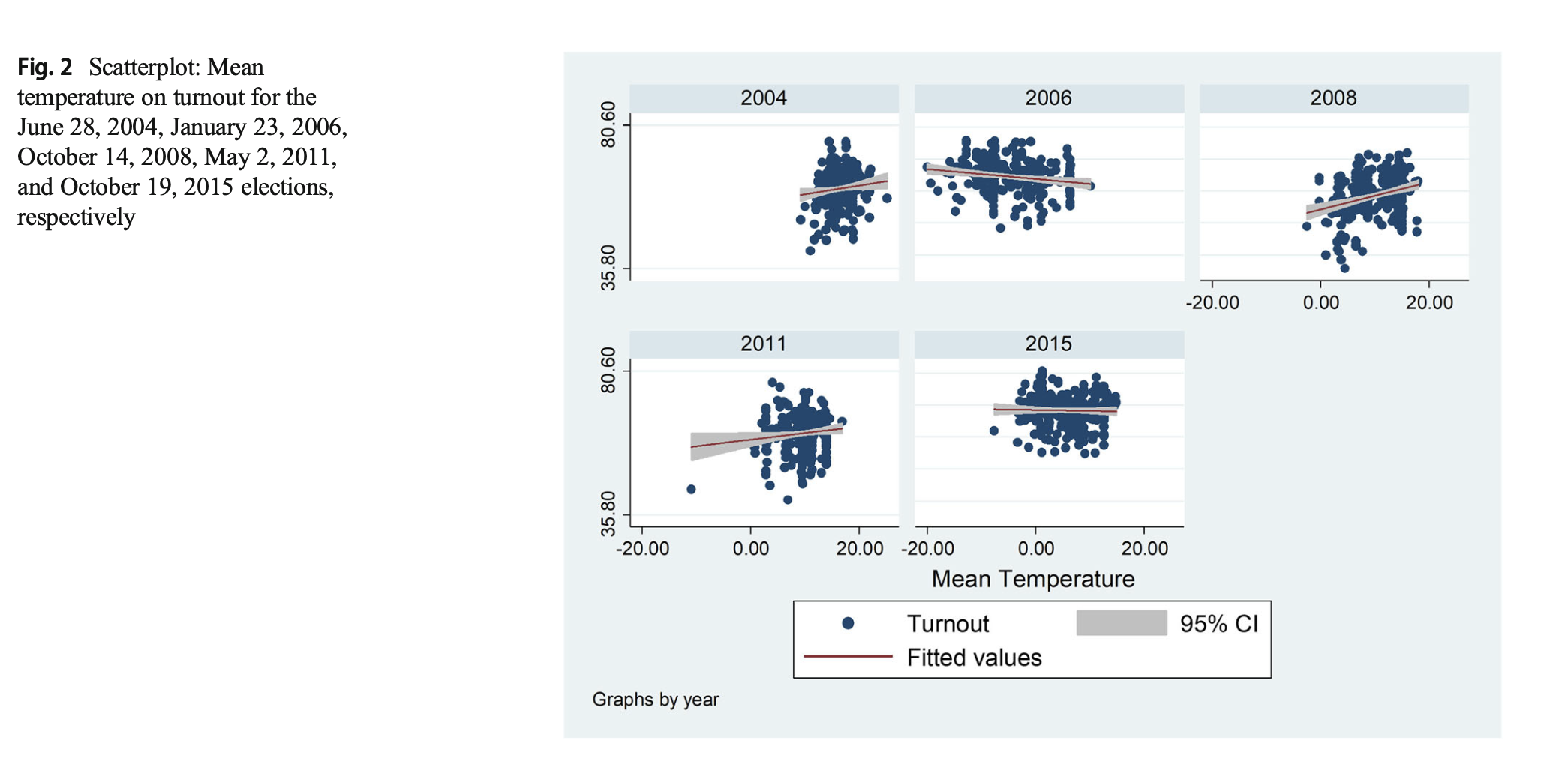 17
Rational choice theory
Prevailing evidence:


Sunlight      -> Voter turnout


Netherlands, Denmark
A change from the lowest to the highest recorded level of sunshine (6.2–42.8 W/m2) increases the probability of voting by 1.55 percentage points (Denmark)
18
Damsbo-Svendsen and Hansen (2023)
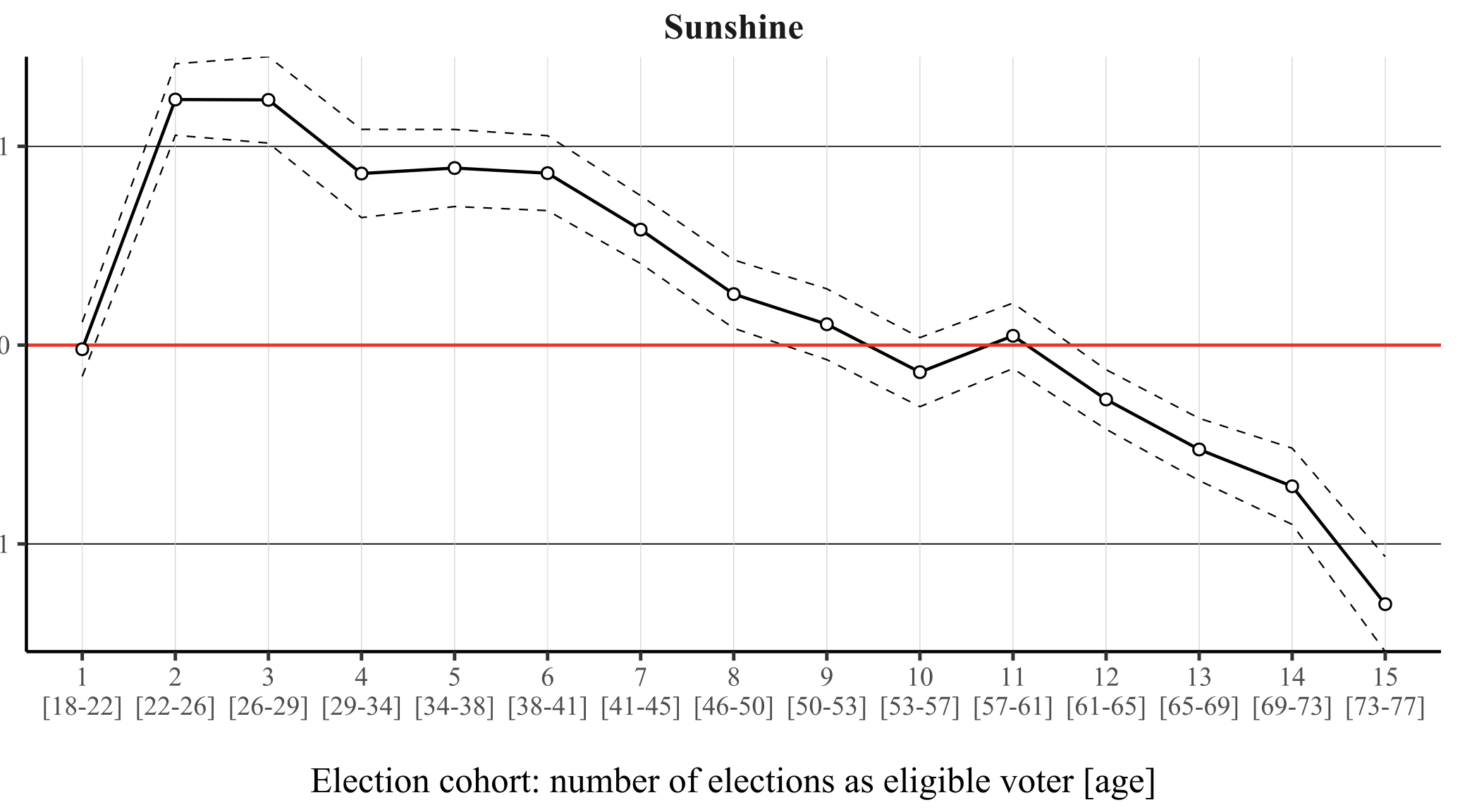 19
Is it a problem?
YES:
Elections themselves close (even a small change can decide): weather influence on party voters is not the same - indirect influence on the composition of the electorate 

New findings: weather can influence voters' decision-making (Bassi 2019)
NO:
It is “just” about turnout

Small effect (10 mm of rain -> 1 pp. lower turnout)
20
Who should ”pray” for rain?
Republicans (USA) – Gomez et al. 2007
“Conventional turnout effect model” by Tucker et al. 1986
Every inch of rain above election day normal -> +2.5 %
Every inch of snow above election day normal -> +0.6 %

Conservatives (Germany) – Arnold and Freier 2016
Turnout increase by 1 pp. -> SPD gained +0.76 pp.
Turnout decrease by 1 pp. -> CDU lost -0.85 pp. (…and rain decreases turnout)

Christian democrats (Netherlands) – Eisinga et al. 2012

Smaller parties (Spain) – Artes 2014
21
Who should ”pray” for rain?
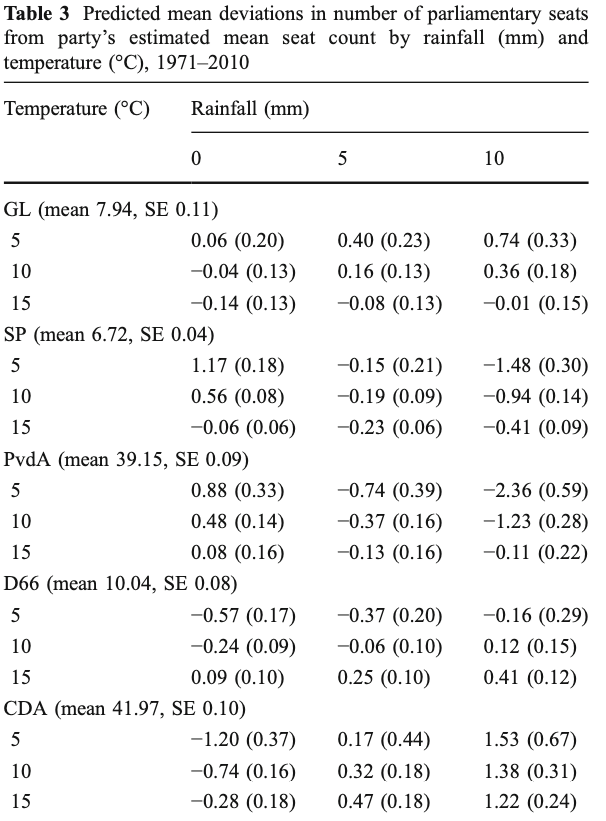 22
How to measure?
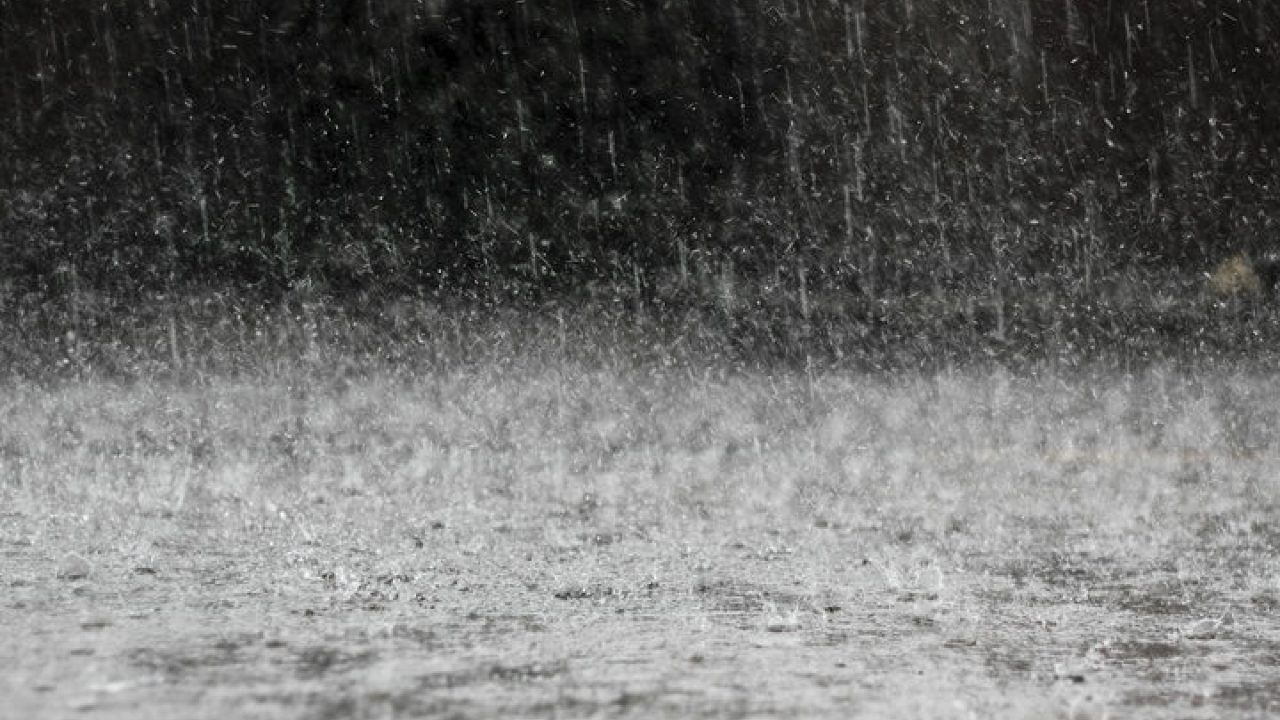 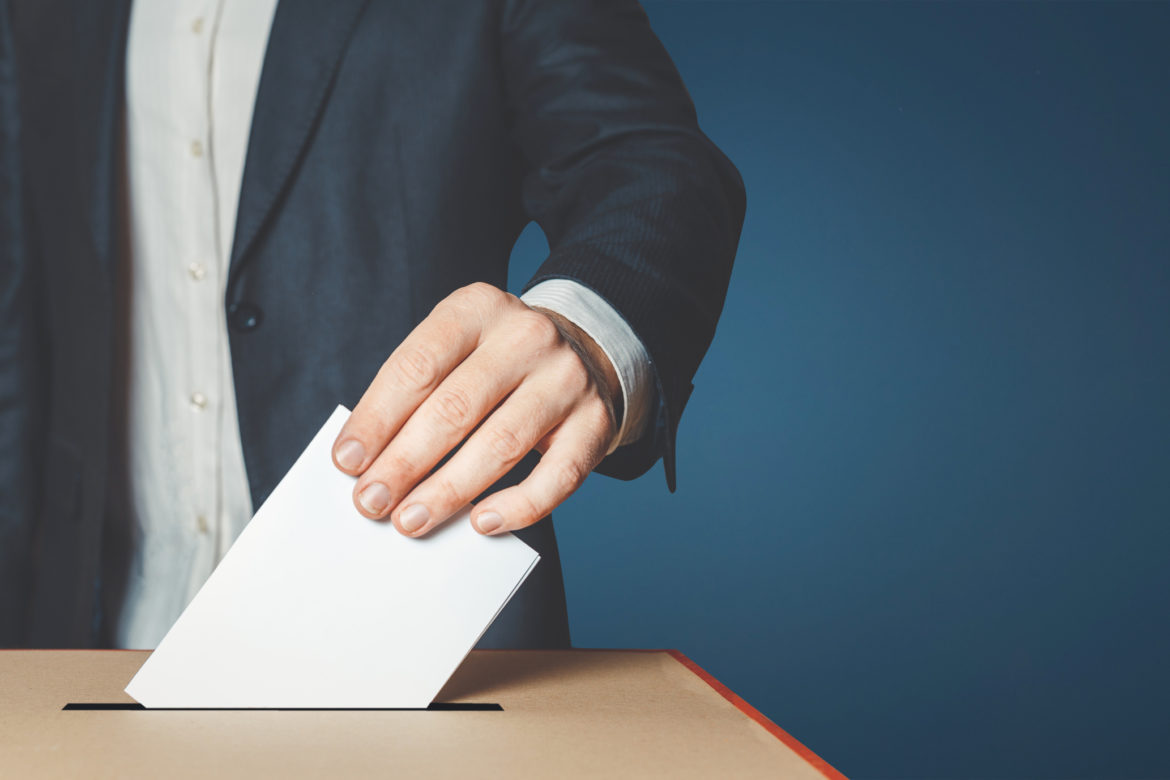 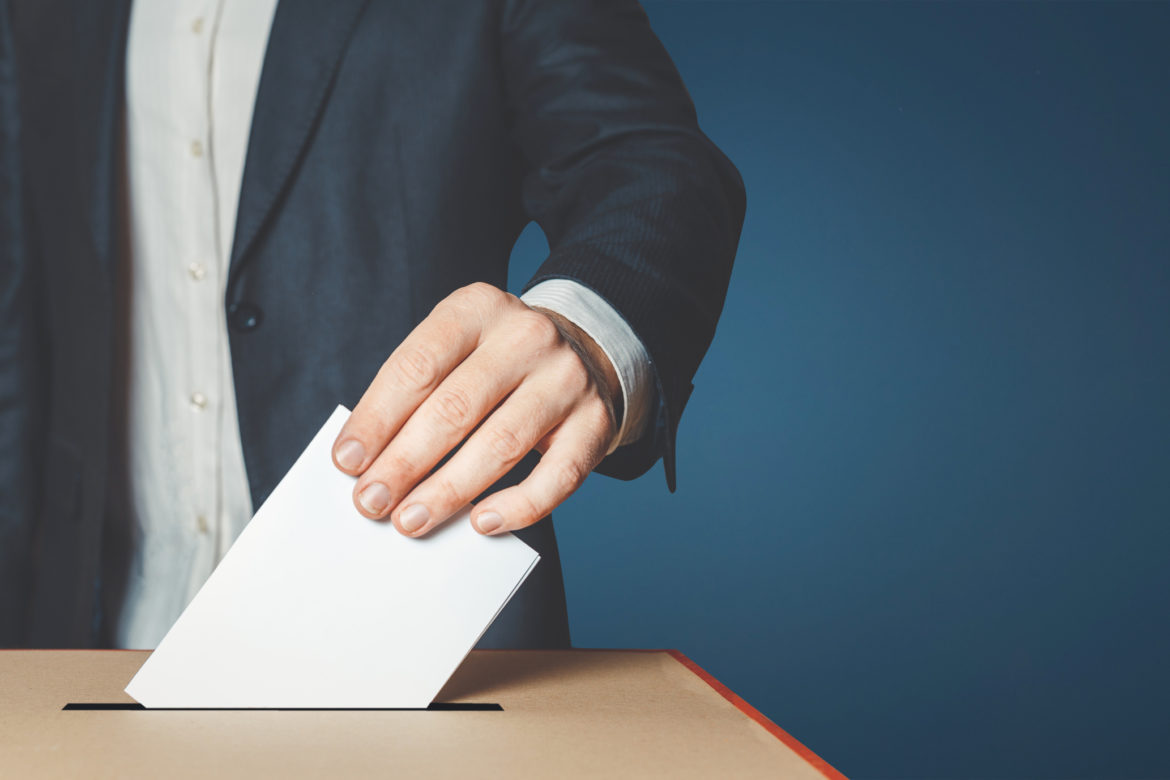 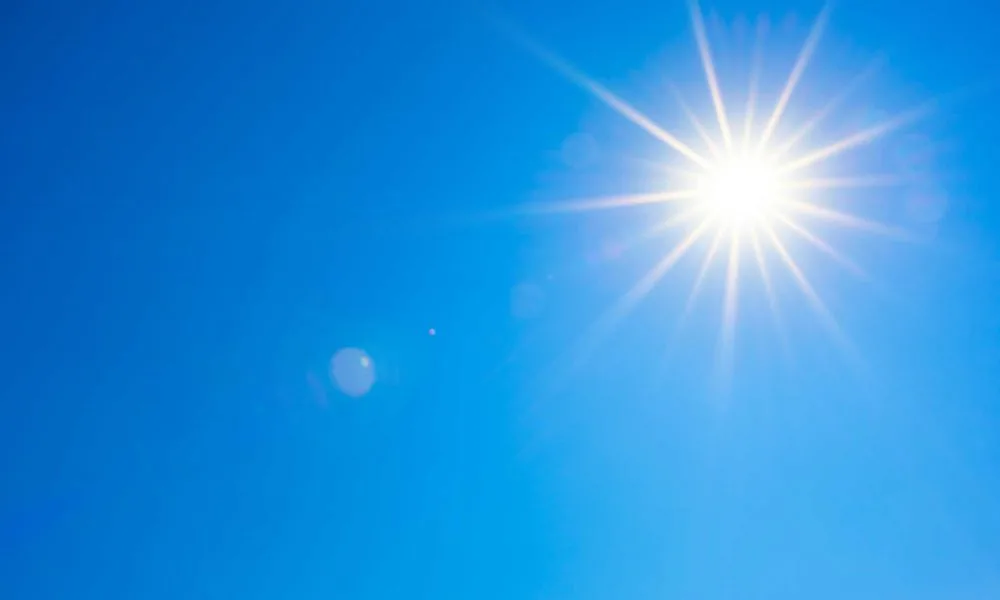 23
1. Increase in turnout in case of PARL+LOCAL
2. Decrease in turnout in case of PRESID+REG
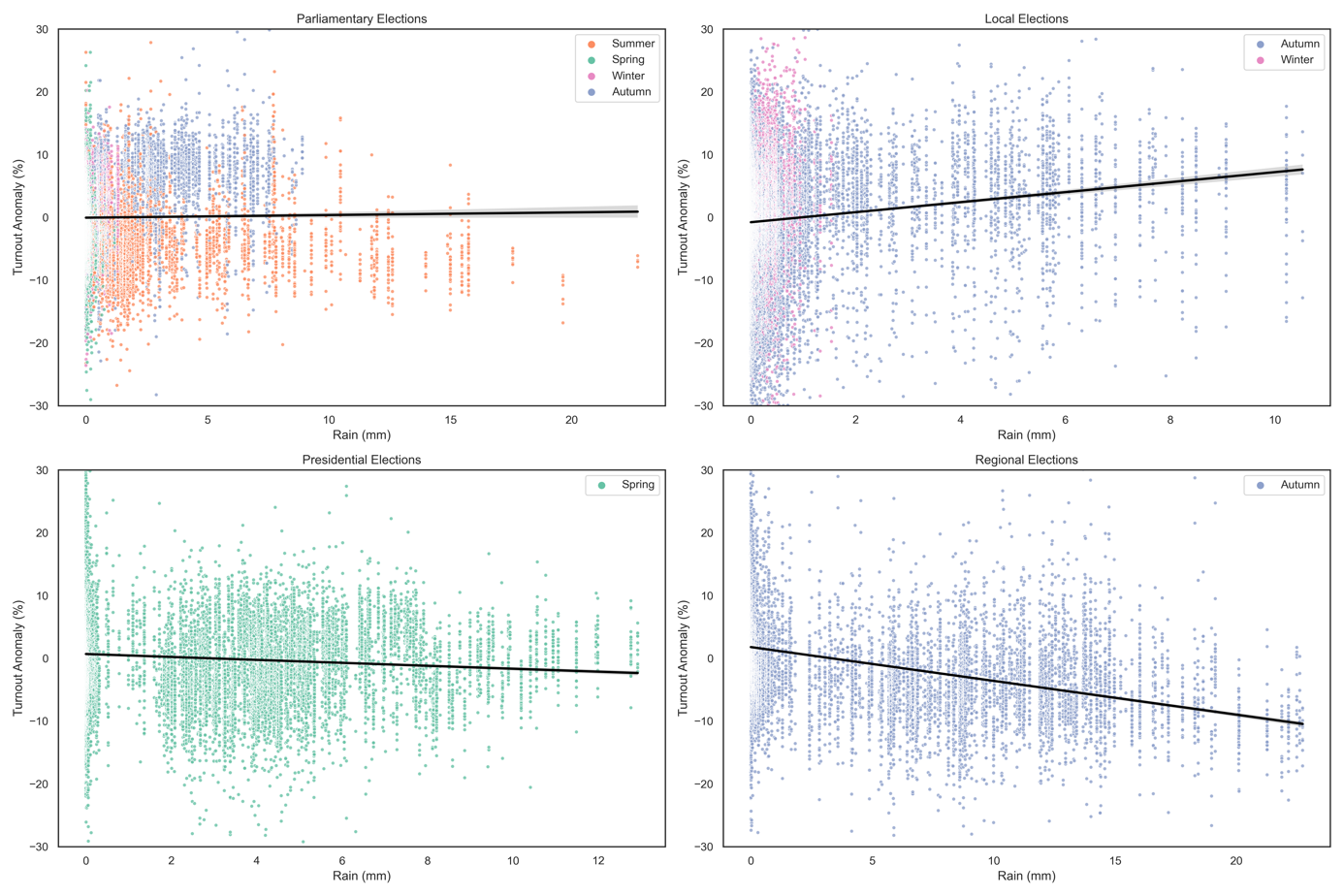 24
Fig. 1: The effect of a rainfall on turnout anomaly in different types of elections
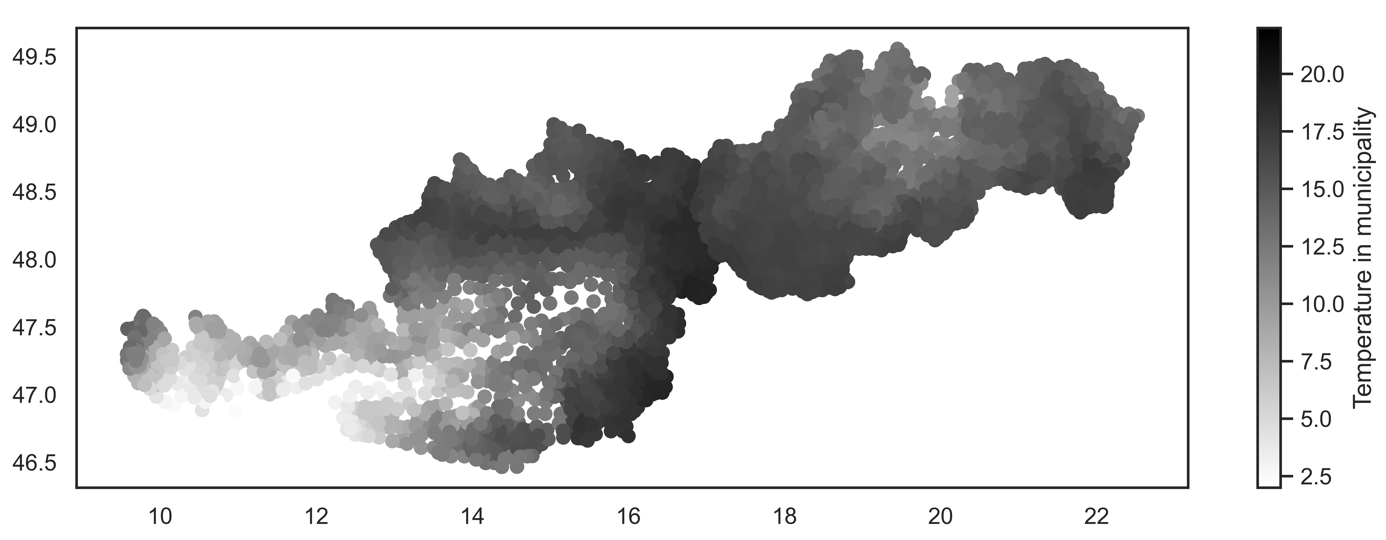 25
Non-linear results for all elections
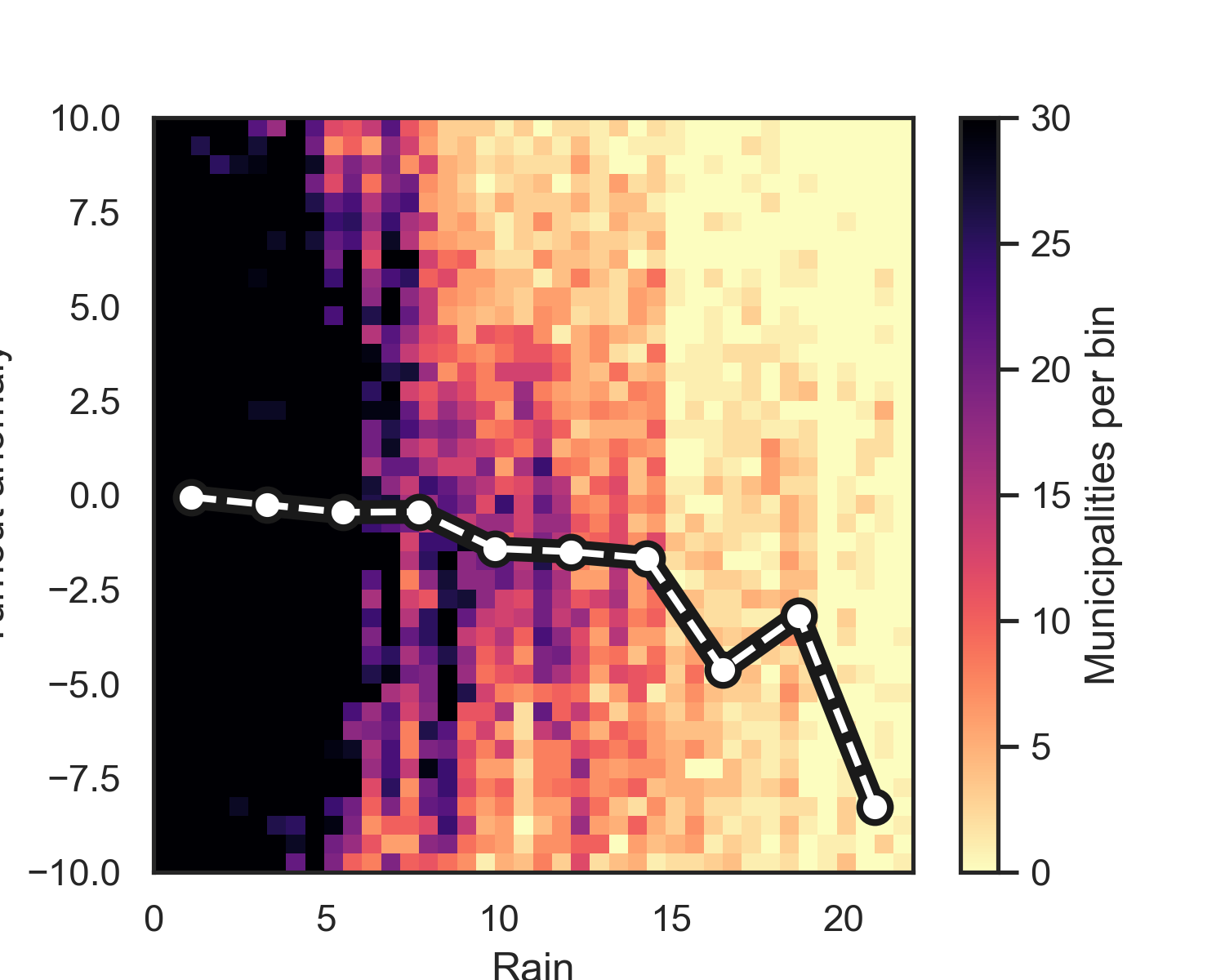 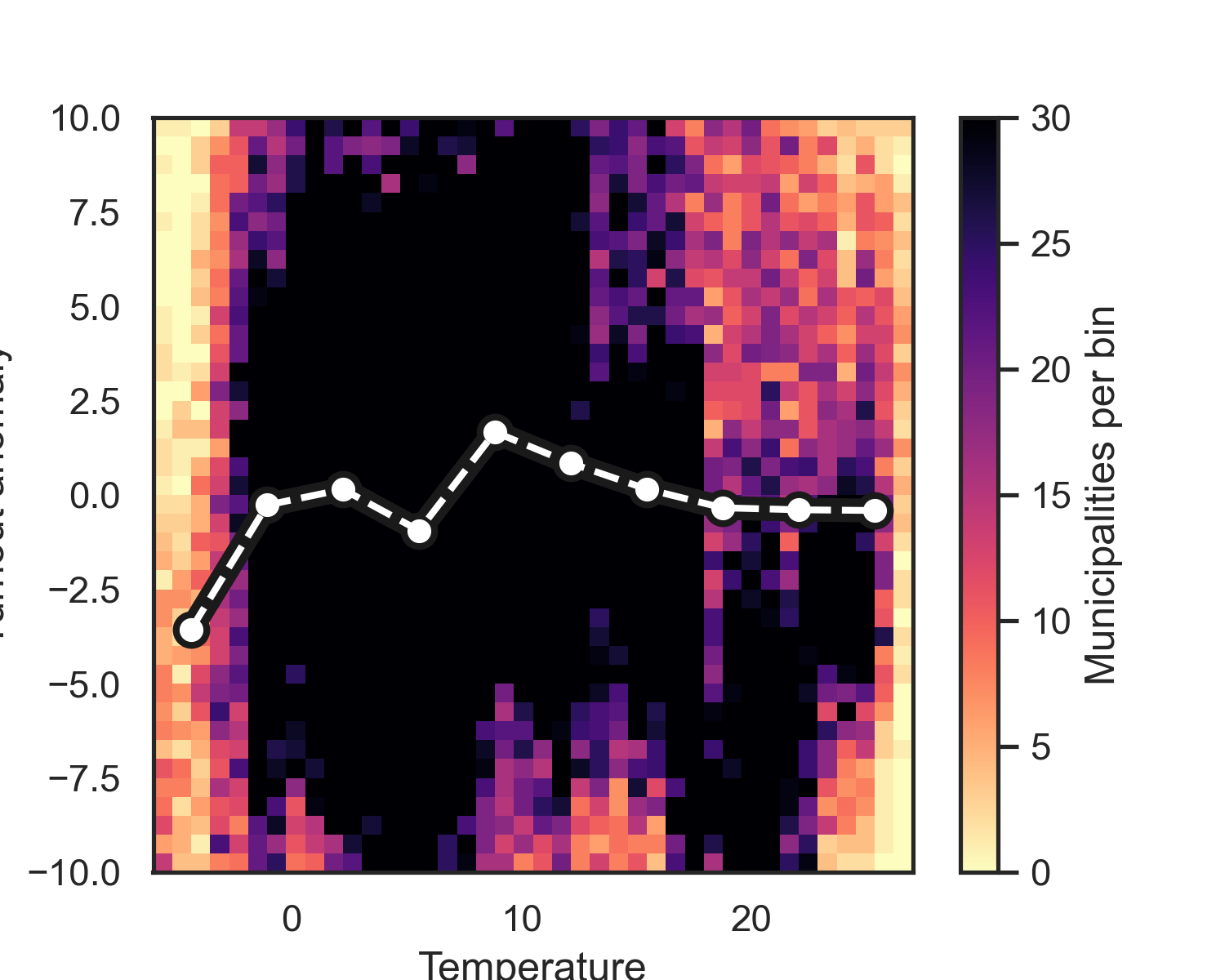 26
Solution?
27
Abstainers (note from previous lecture)
28
Relevance of abstention
Two assumptions about abstainers:
Abstention affects all alternatives in equal measure
The voter’s preferred alternative will be less likely to win if that voter abstains

Peripheral + core voters

No-Show Paradox (Fishburn and Brams, 1983)
29
[Speaker Notes: A
B
C]
Short-term reasons vs. global decline
Two arguments for why recent generations are less prone to vote:
Context school - the result of certain characteristics of elections that particularly affect new voters (less competition, lowering the voting age…) -> P+habit

Generation school – larger cultural value change in generations (less interest, priorities, voting not perceived as a duty)


Blais and Rubenson (2013) – support for generation school -> young generation less inclined to vote because they are less prone to construct voting as a moral duty and are more sceptical about politicians’
responsiveness to their concerns 
	“People like me don’t have any say about what the government does” 
	 “I don’t think public officials care much what people like me think.”
30
How do we increase turnout?New research on electoral participation
31
1) personal state effects
32
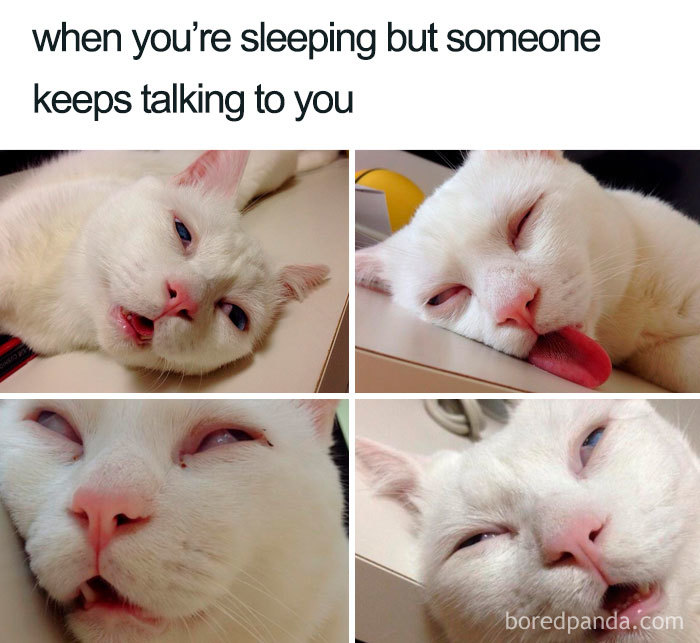 33
Personal state
Ksiazkiewicz and Erol 2022 - Too tired to vote: A multi-national comparison of election turnout with sleep preferences and behaviors

Analysis of 9 countries (Finland, Greece, Ireland, Mexico, the Netherlands, New Zealand, the Philippines, Russia, and South Korea), questionnaires

Is there an association between sleep, chronotype and turnout?

"those who sleep too little or too much are less likely to vote” -> non-linear relationship, sleep as a resource

Morning chronotype - higher T (but not always)
34
Personal state
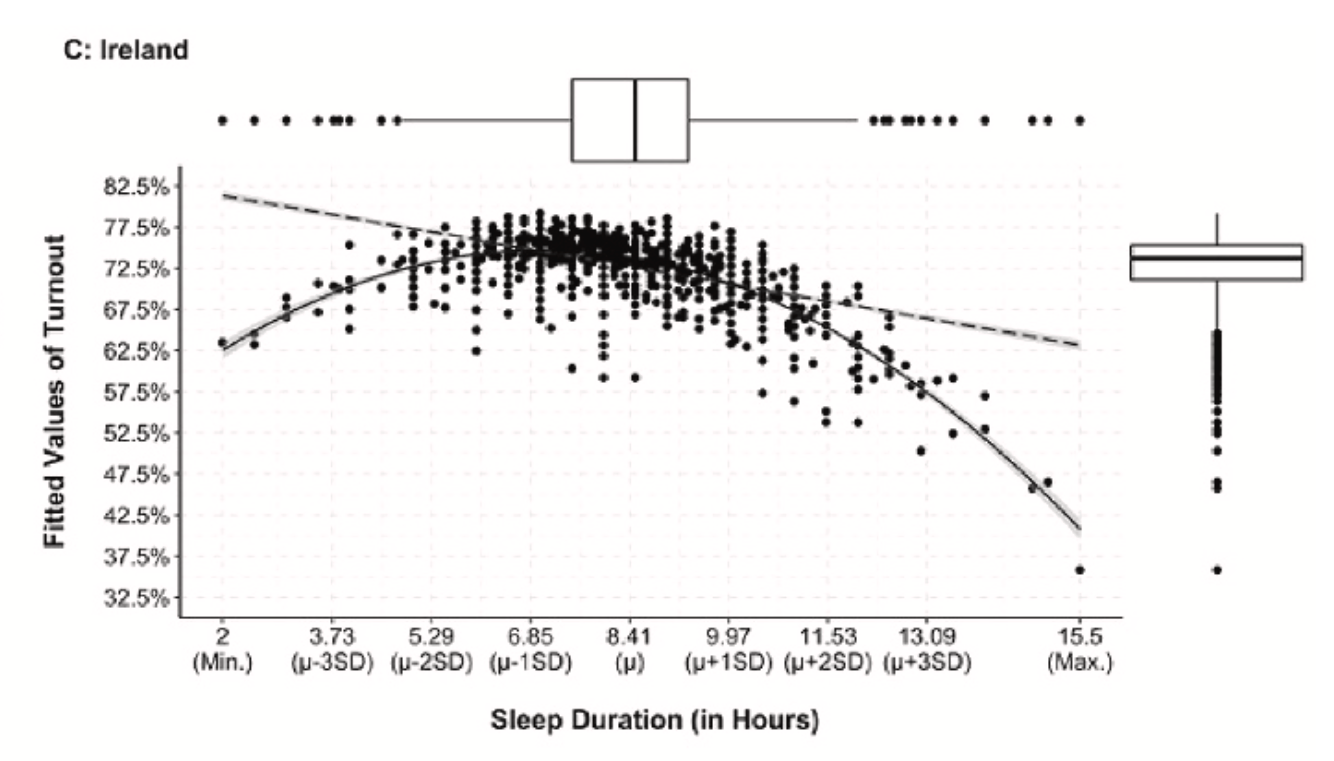 SLEEP
Conservation of limited energy
Mental and physical health impacts 
Memory and abilities
35
Personal state
General health:
20 EU countries -> decreases turnout (0.48 pp.)
Sweden -> decreases turnout BUT increases in other forms (contact, protest)

Hampered by daily activities:
20 EU countries -> decreases turnout BUT increases in other forms (boycott, petition, contact a politician)
USA – disabled 5.7 pp. turnout gap

Depression:
USA (mediated by education and partisanship)

Why important?
36
Personal state
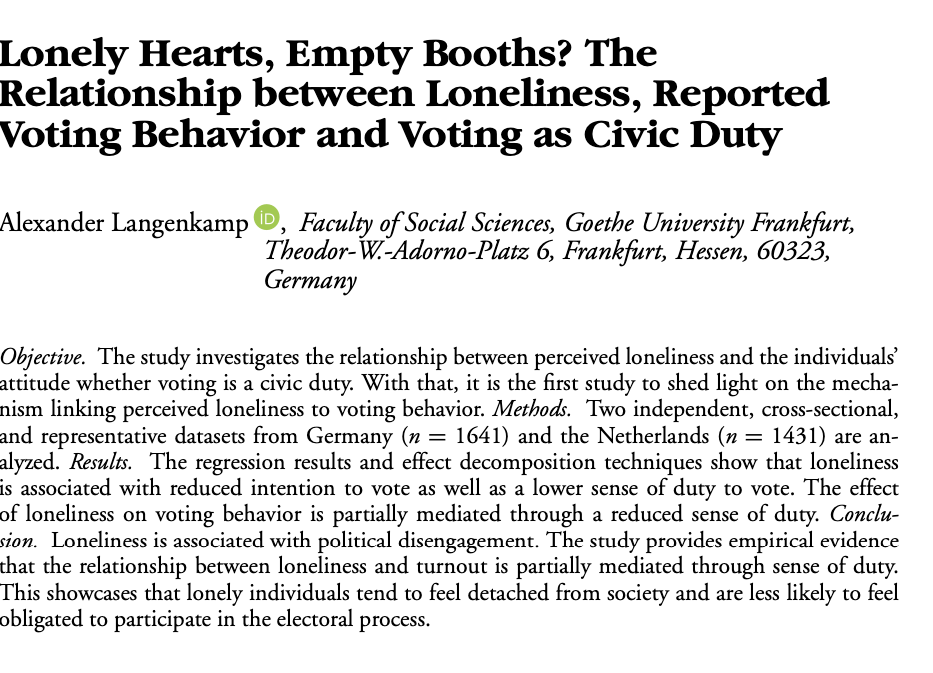 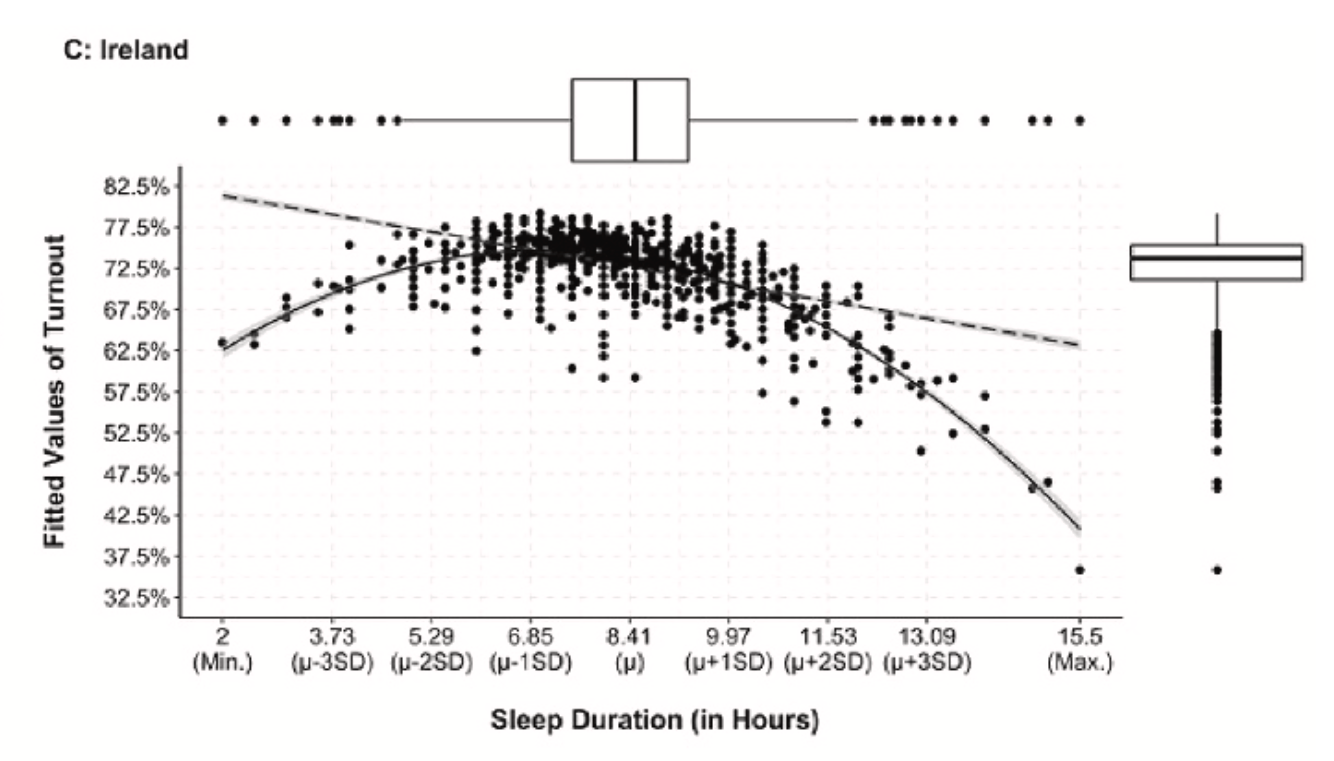 37
2) facilitation procedures
38
Activity: Barriers to Voting
• Objective: Explore the challenges that prevent people from voting and think about solutions.

• Instructions:

1. Small groups -> assigning each group a different barrier to voter turnout (e.g., voter ID laws, registration requirements, lack of political interest, accessibility for people with disabilities).

2. Brainstorming for 5 minutes on how these barriers impact turnout and potential solutions to overcome them.

3. Presenting ideas to the class.
39
Research: how to increase turnout
Vote by mail tend to be preferred by disabled voters (Kincart, 2023)

Long lines

Opening new polling stations (abroad): Latvia

Changing the location of polling stations: Los Angeles County during California's 2003 gubernatorial recall election  -> -1.8 pp.

Automatically registering voters -> + 2.1 pp.

All-mail-voting: Colorado -> +8 pp. (young, less-educated, voters of colour)
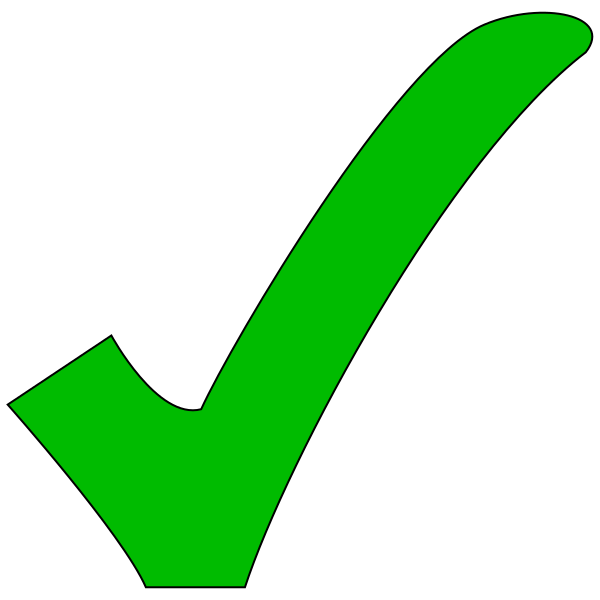 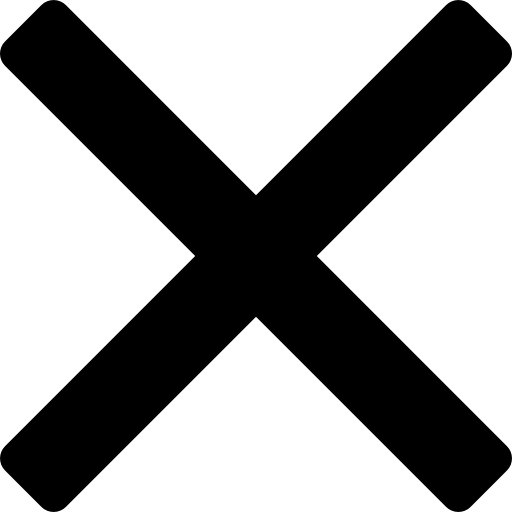 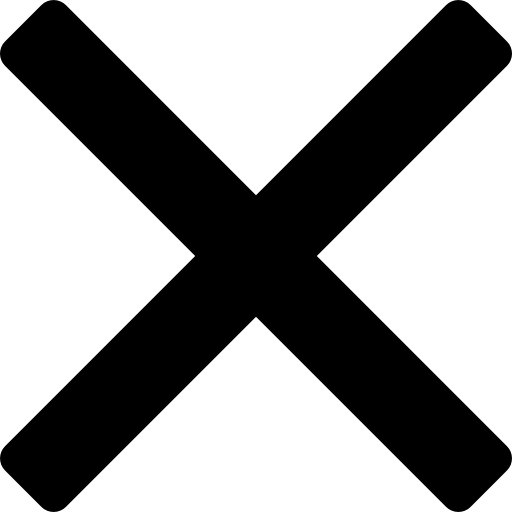 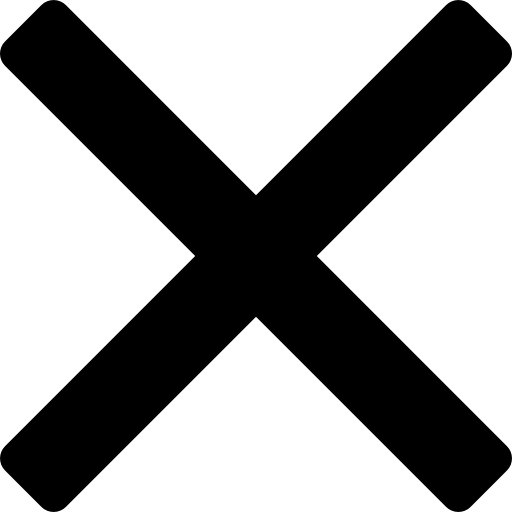 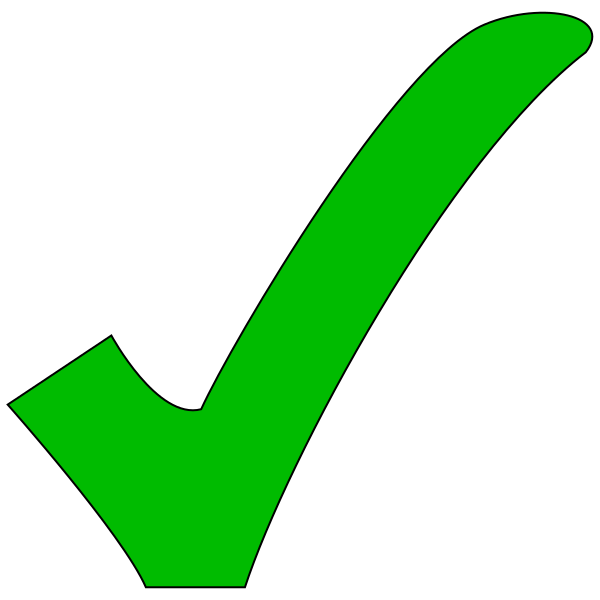 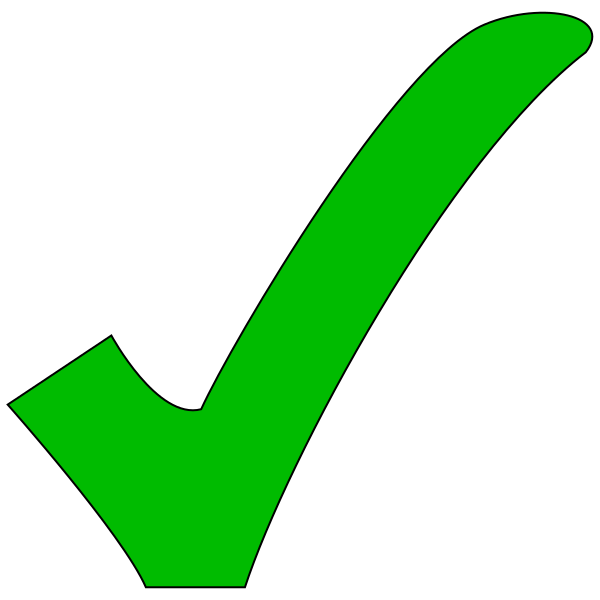 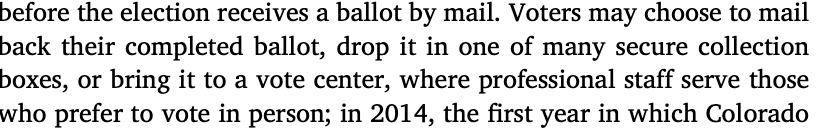 40
Prepaid postage
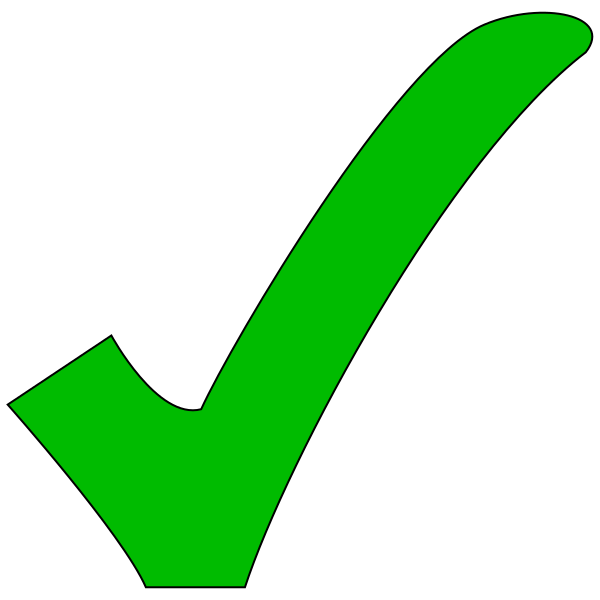 Yin et al. 2021 – all Swiss cantons

You could send it by mail or bring it to the town government’s mailbox
Positive effect about +1.1-1.3 pp.
Effect stronger in larger municipalities
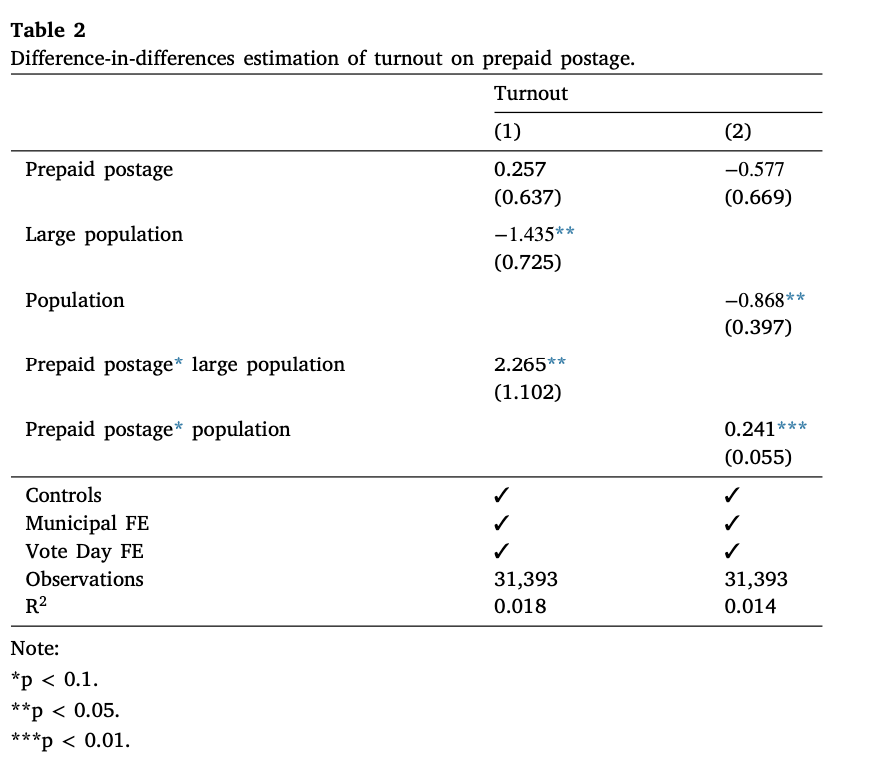 41
E-voting?
42
Concurrent elections?
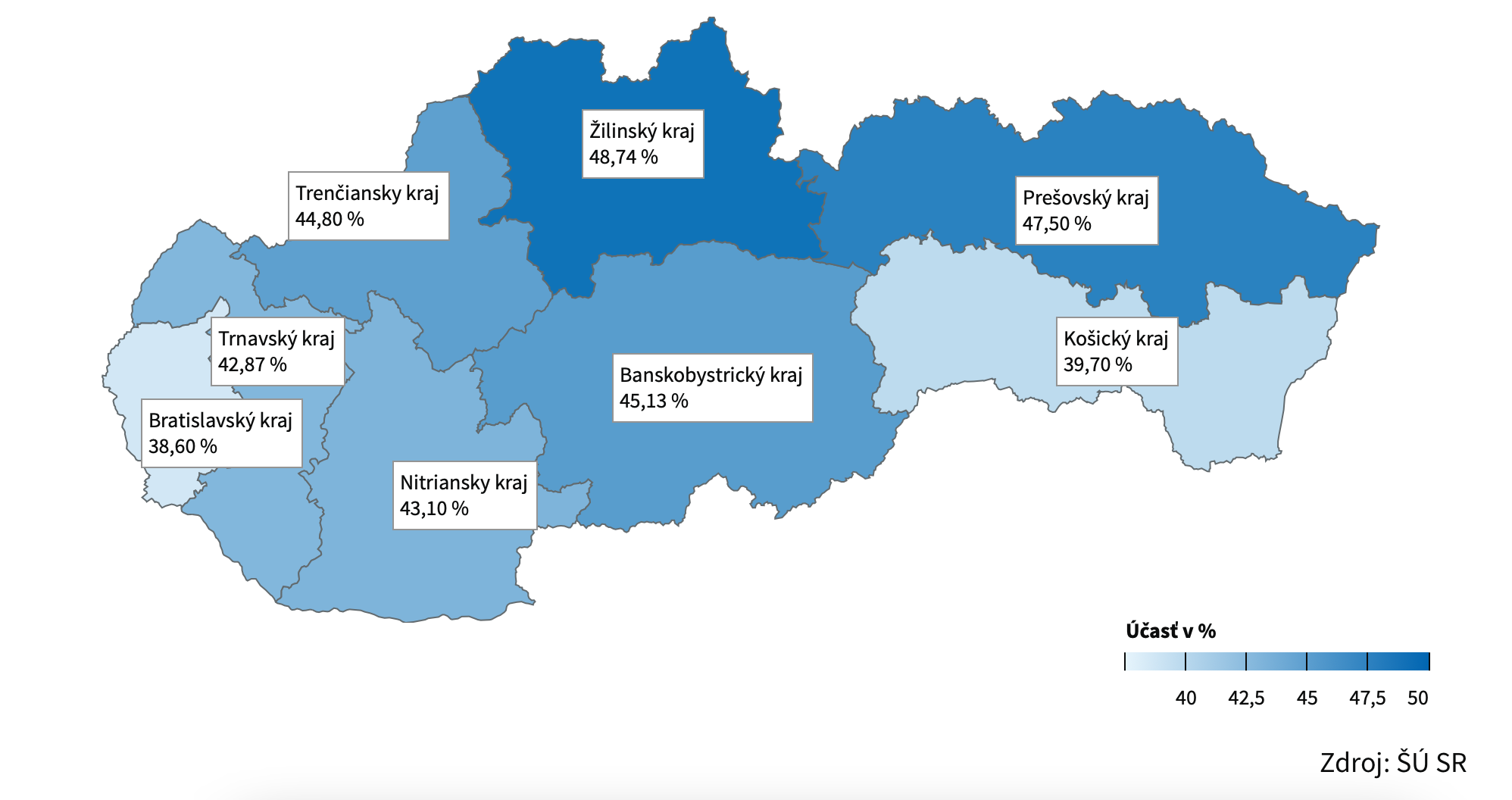 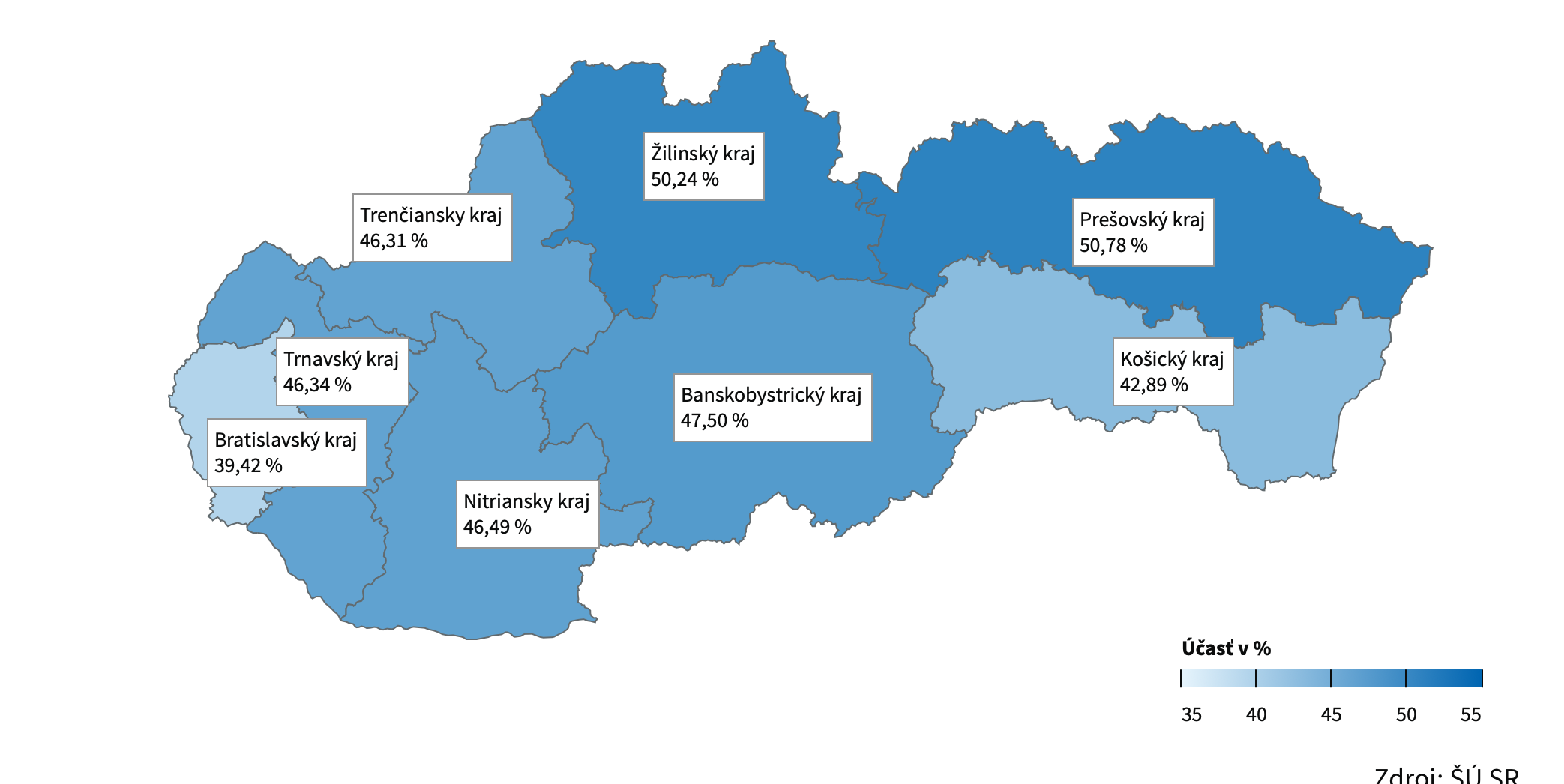 43
Incentives to ”persuade” abstainers?
44
Holidays?
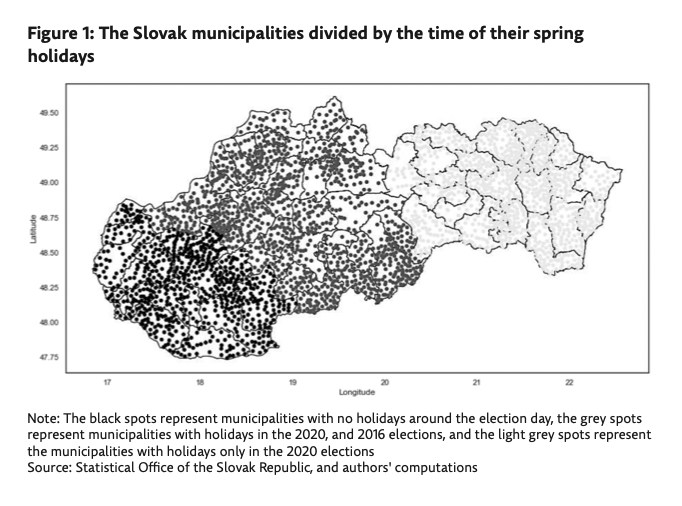 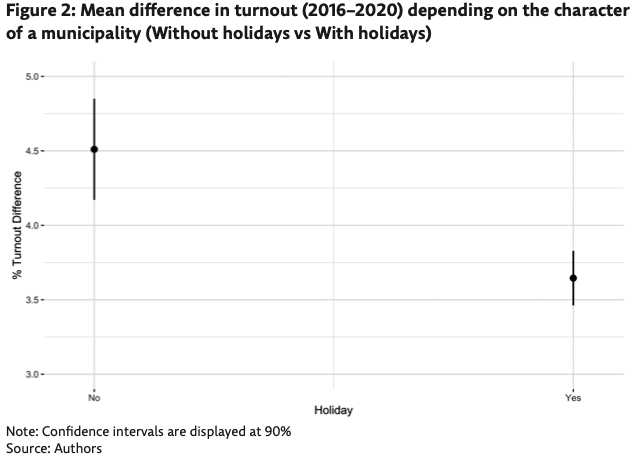 45
How do we increase turnout?1) decreasing costs for voting – monetary (postage), polling-stations related, registration, shorter ballot list2) increasing availability of voting – all-mail-voting, e-voting, concurrent elections, multiple day voting and no holiday voting (probably)
46
Conclusion
The weather impacts humans, therefore, it also impacts human activities (one such is elections)
Rain (usually) decreases turnout (depends on age, density, electoral contest)
Temperature (usually) increases turnout
Rain helps certain types of political parties

Different tools to increase turnout
47
Next…
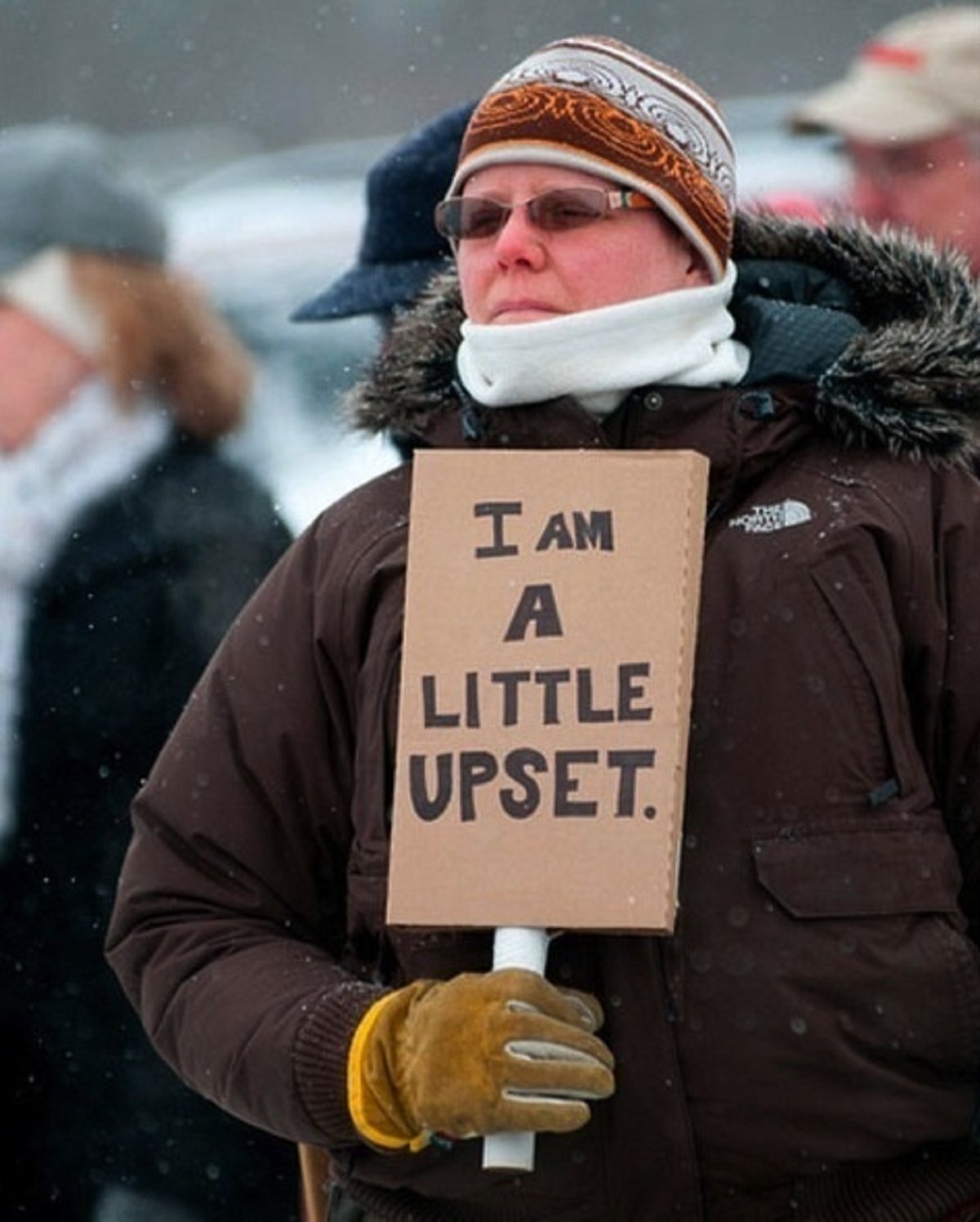 48
Literatute
Adman, P. (2020). Does poor health cause political passivity even in a Scandinavian welfare state? Investigating the impact of self-rated health using Swedish panel data. Electoral Studies, 65, 102110.
Arnold, F., & Freier, R. (2016). Only conservatives are voting in the rain: Evidence from German local and state elections. Electoral Studies, 41, 216-221.
Artés, J. (2014). The rain in Spain: Turnout and partisan voting in Spanish elections. European Journal of Political Economy, 34, 126-141.
Cantoni, E., Gazzè, L., & Schafer, J. (2021). Turnout in concurrent elections: Evidence from two quasi-experiments in Italy. European Journal of Political Economy, 70, 102035.
Bonica, A., Grumbach, J. M., Hill, C., & Jefferson, H. (2021). All-mail voting in Colorado increases turnout and reduces turnout inequality. Electoral studies, 72, 102363.
Cunow, S., Desposato, S., Janusz, A., & Sells, C. (2021). Less is more: The paradox of choice in voting behavior. Electoral Studies, 69, 102230.
Damsbo-Svendsen, S., & Hansen, K. M. (2023). When the election rains out and how bad weather excludes marginal voters from turning out. Electoral Studies, 81, 102573.
Downs, A. (1957). An economic theory of democracy.
Eisinga, R., Te Grotenhuis, M., & Pelzer, B. (2012). Weather conditions and voter turnout in Dutch national parliament elections, 1971–2010. International journal of biometeorology, 56, 783-786.
Eisinga, R., Te Grotenhuis, M., & Pelzer, B. (2012). Weather conditions and political party vote share in Dutch national parliament elections, 1971–2010. International journal of biometeorology, 56, 1161-1165.
Garcia-Rodriguez, A., & Redmond, P. (2020). Rainfall, population density and voter turnout. Electoral Studies, 64, 102128.
Gomez, B. T., Hansford, T. G., & Krause, G. A. (2007). The Republicans should pray for rain: Weather, turnout, and voting in US presidential elections. The Journal of Politics, 69(3), 649-663.
Harley, T. (2018). The psychology of weather. Routledge.
Kang, W. C. (2019). Liberals should pray for rain: weather, opportunity costs of voting and electoral outcomes in South Korea. Political Science, 71(1), 61-78.
Kincart, S. (2023). Addressing the Voter Turnout Gap Between Disabled and Non-Disabled Voters. Hinckley Journal of Politics, 24.
Ksiazkiewicz, A., & Erol, F. (2022). Too tired to vote: A multi-national comparison of election turnout with sleep preferences and behaviors. Electoral Studies, 78, 102491.
Langenkamp, A. (2021). Lonely hearts, empty booths? The relationship between loneliness, reported voting behavior and voting as civic duty. Social science quarterly, 102(4), 1239-1254.
Ojeda, C. (2015). Depression and political participation. Social Science Quarterly, 96(5), 1226-1243.
Petitpas, A., Jaquet, J. M., & Sciarini, P. (2021). Does E-Voting matter for turnout, and to whom?. Electoral studies, 71, 102245.
Pettigrew, S. (2021). The downstream consequences of long waits: How lines at the precinct depress future turnout. Electoral studies, 71, 102188.
Reire, G. (2021). Opening of new election polling stations: the effect on turnout and diaspora voting patterns. Economic Science for Rural Development (Latvia), (55).
Riker, W. H., & Ordeshook, P. C. (1968). A Theory of the Calculus of Voting. American political science review, 62(1), 25-42.
Stockemer, D., & Rapp, C. (2019). The influence of various measures of health on different types of political participation. Politics, 39(4), 480-513.
Stockemer, D., & Wigginton, M. (2018). Fair weather voters: do Canadians stay at home when the weather is bad?. International journal of biometeorology, 62(6), 1027-1037.
Yin, J., Willi, T., & Leemann, L. (2021). Prepaid postage using pre-stamped envelopes to affect turnout costs. Electoral Studies, 74, 102405.
49